٩
صفحة  ٢١
الفصل
جمع الكسور وطرحها
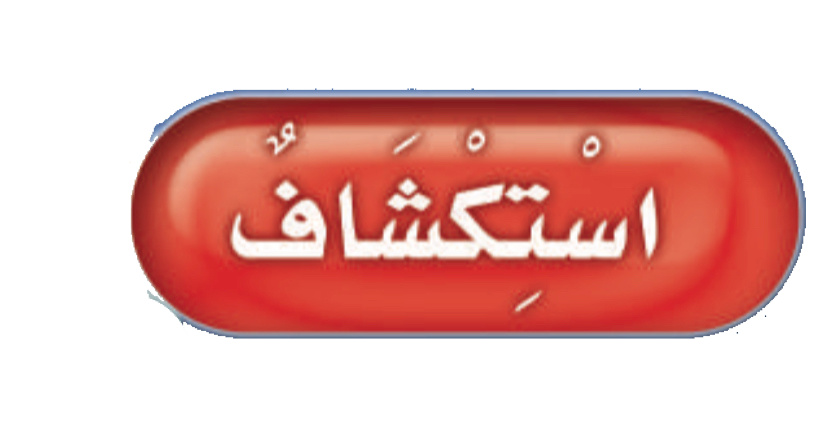 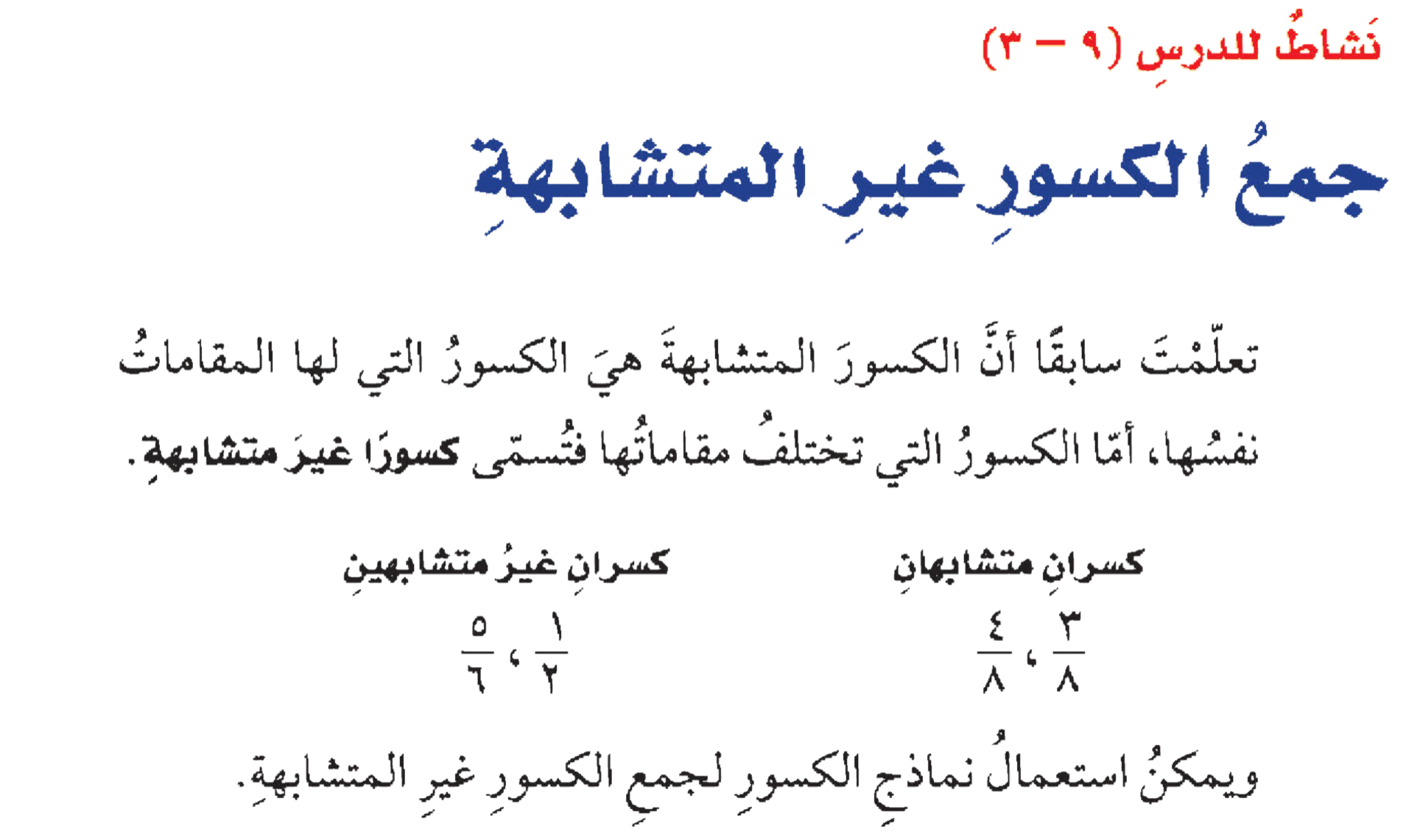 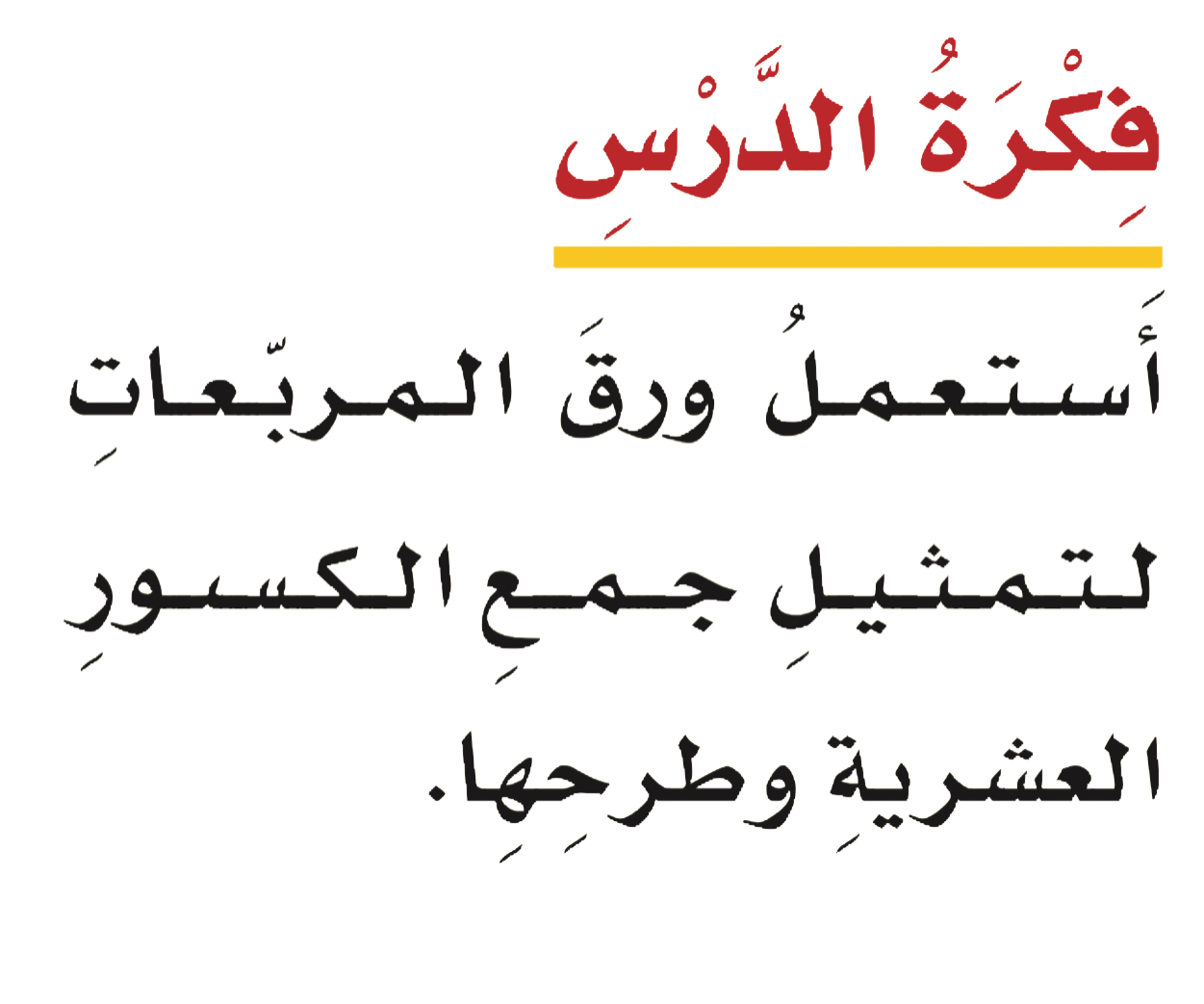 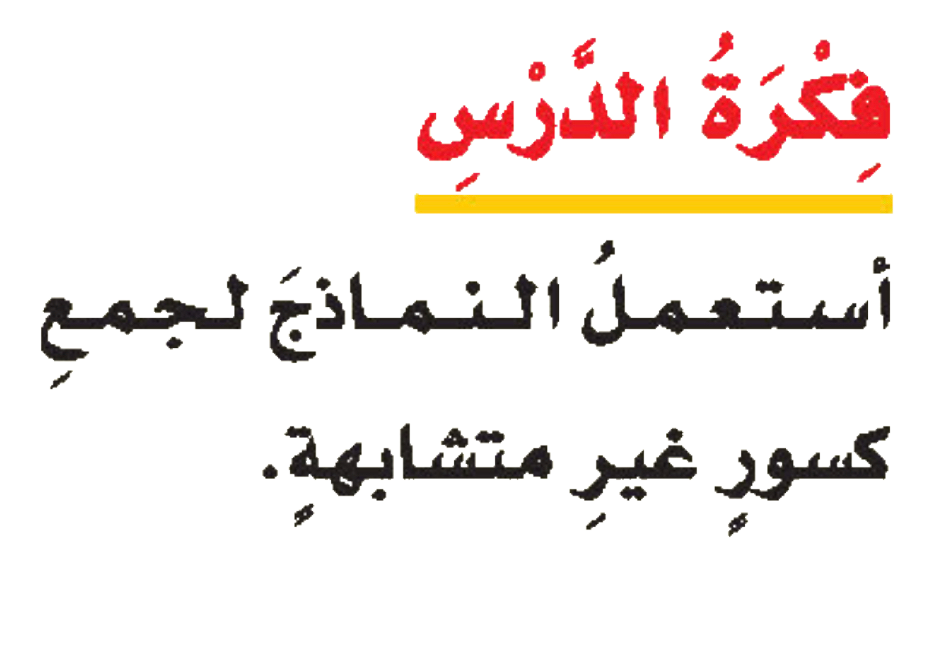 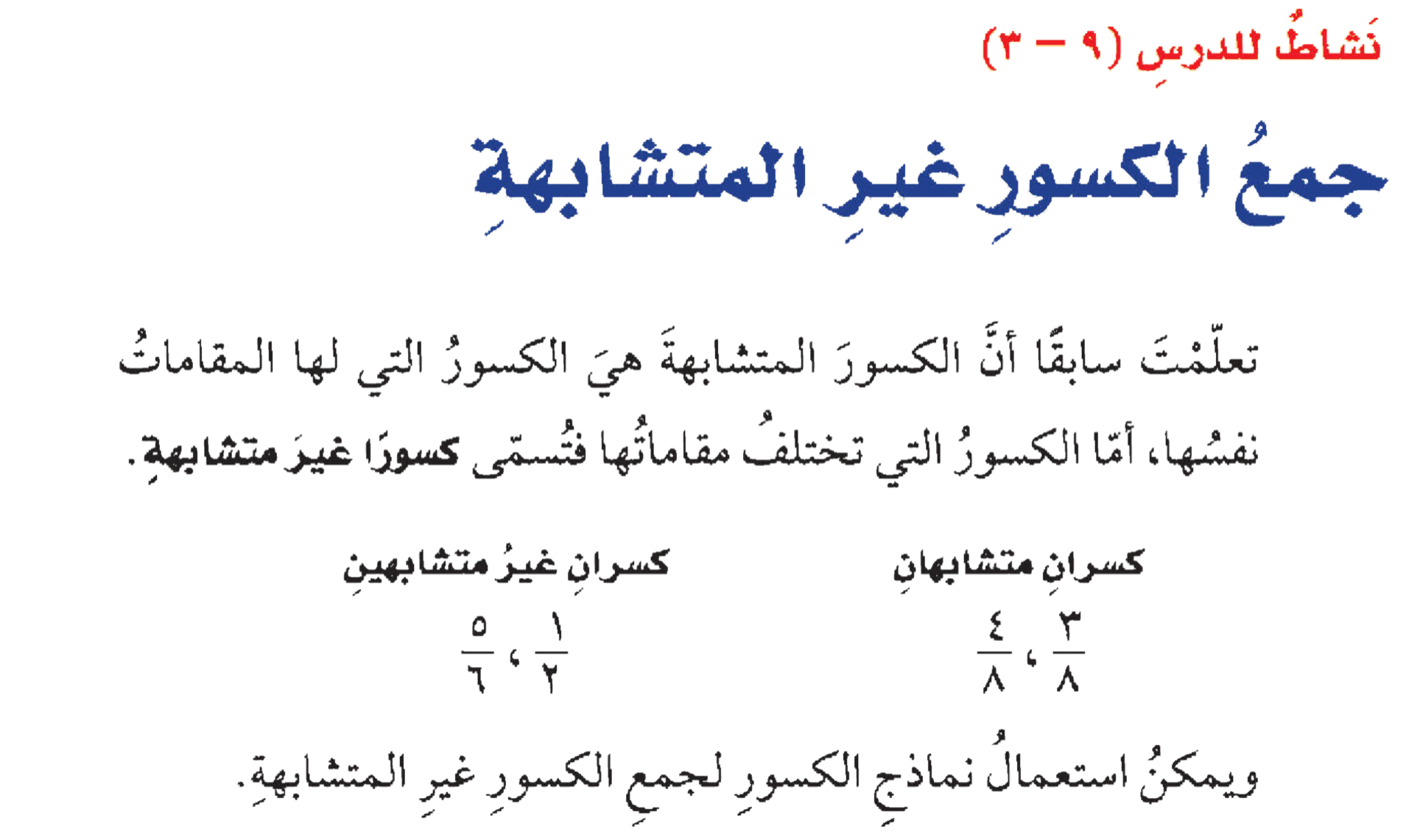 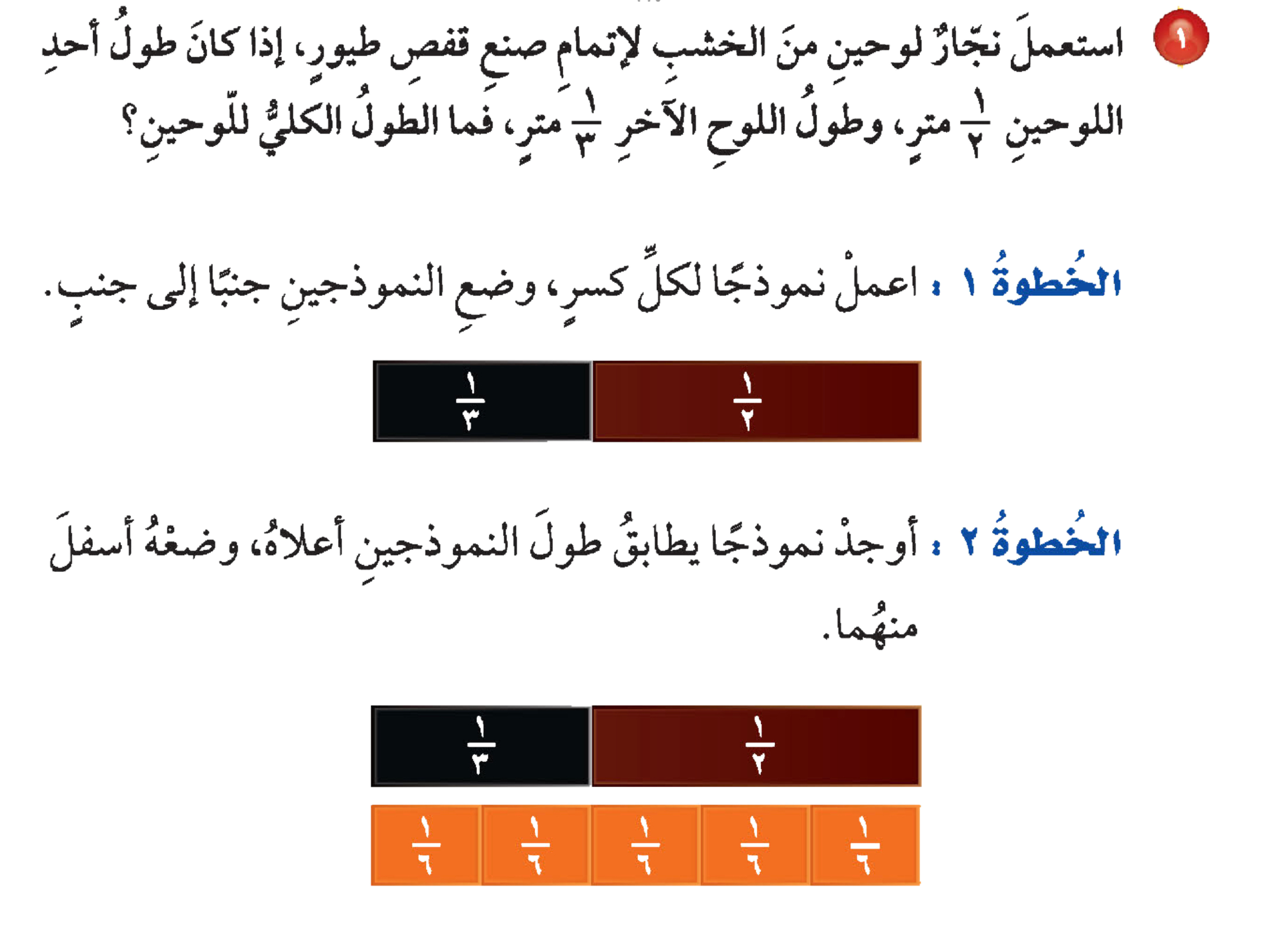 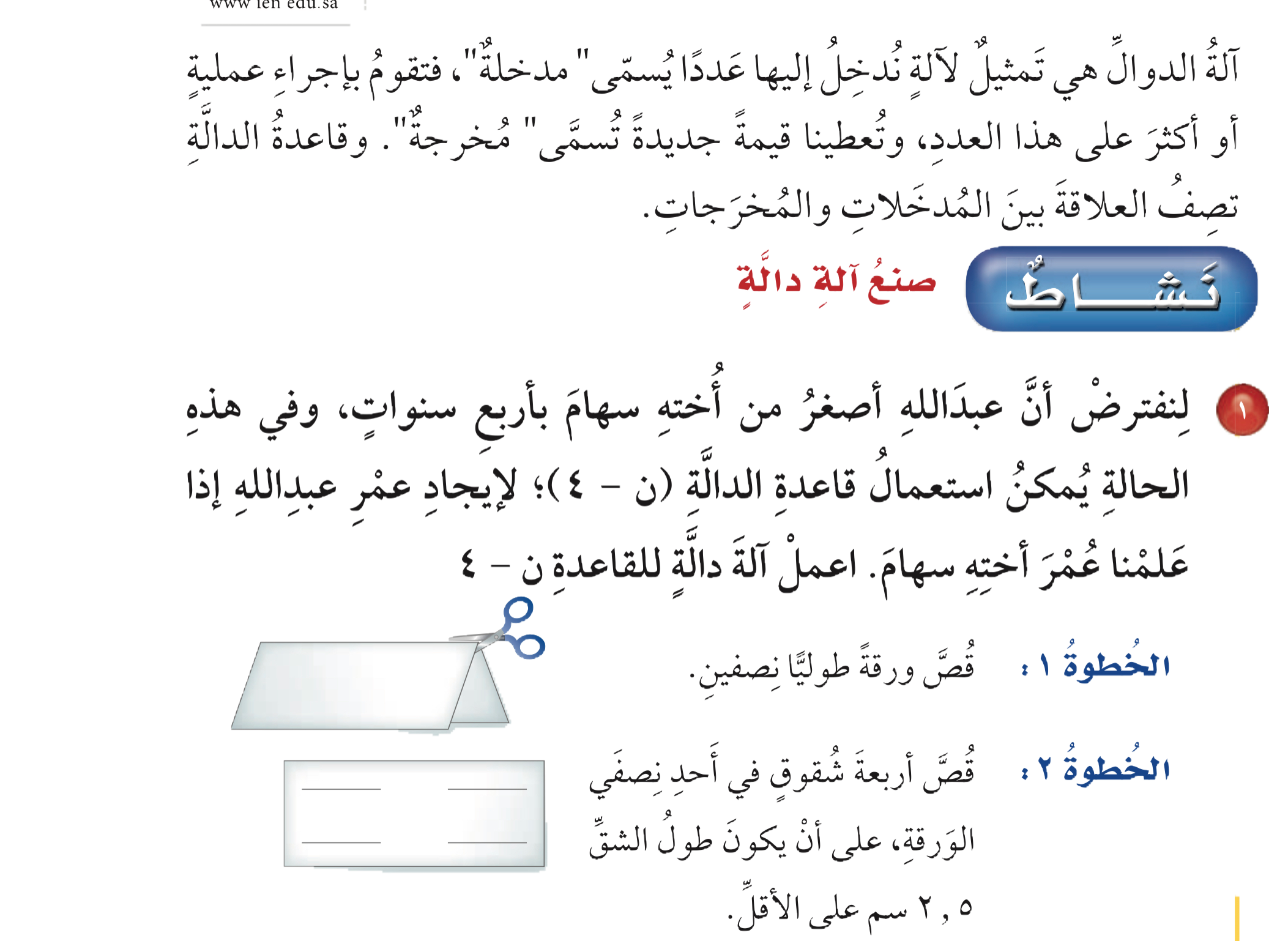 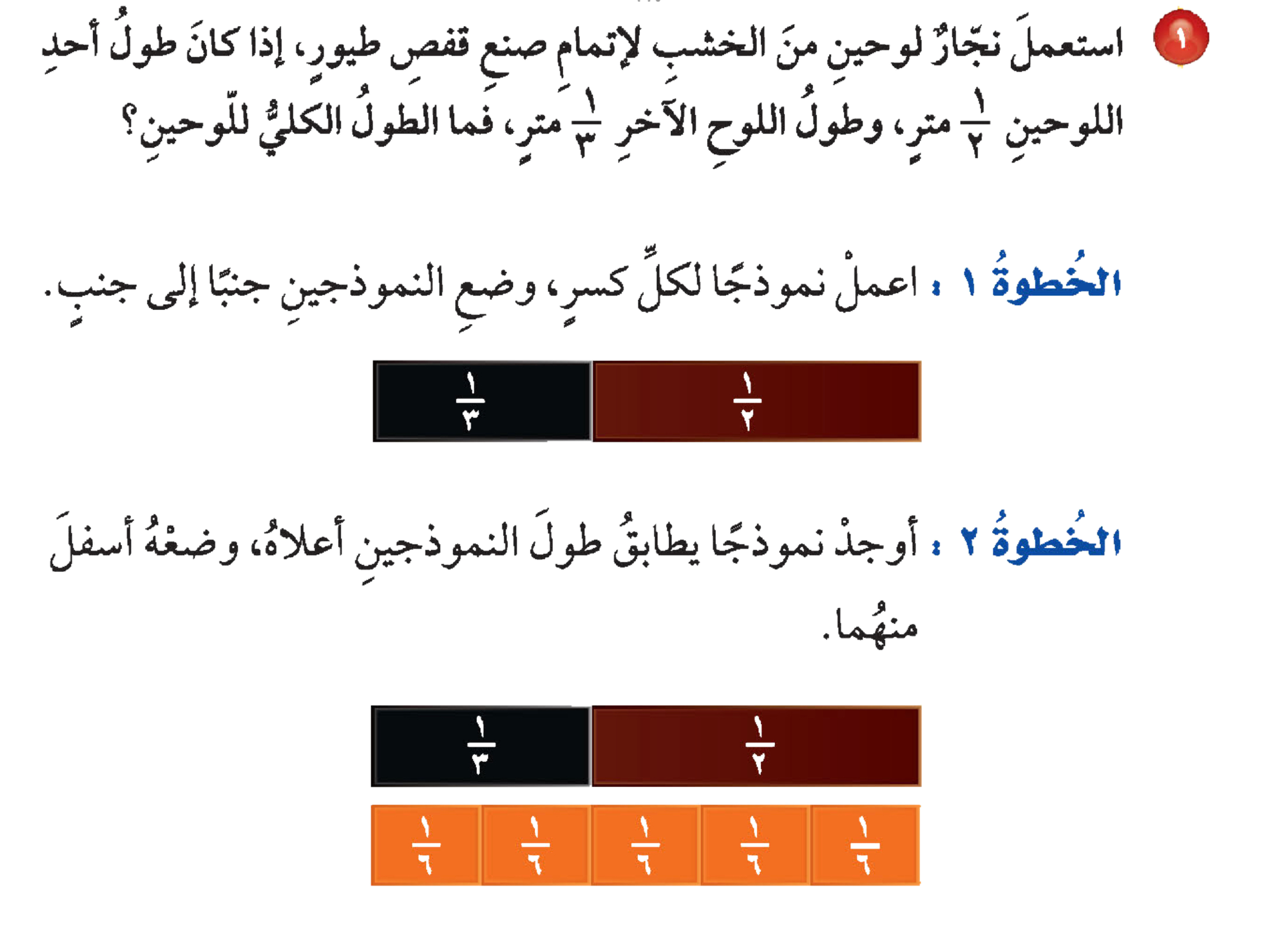 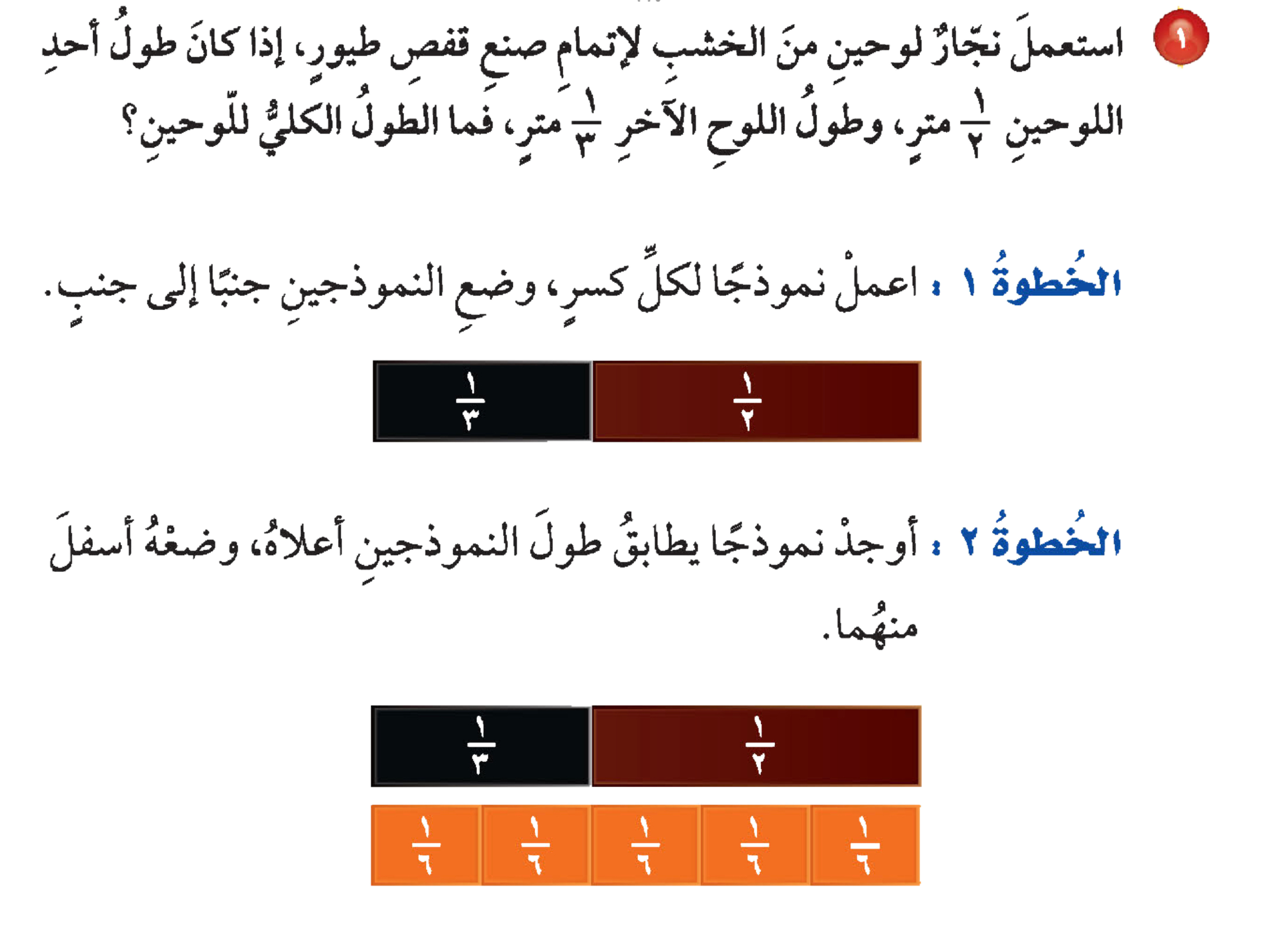 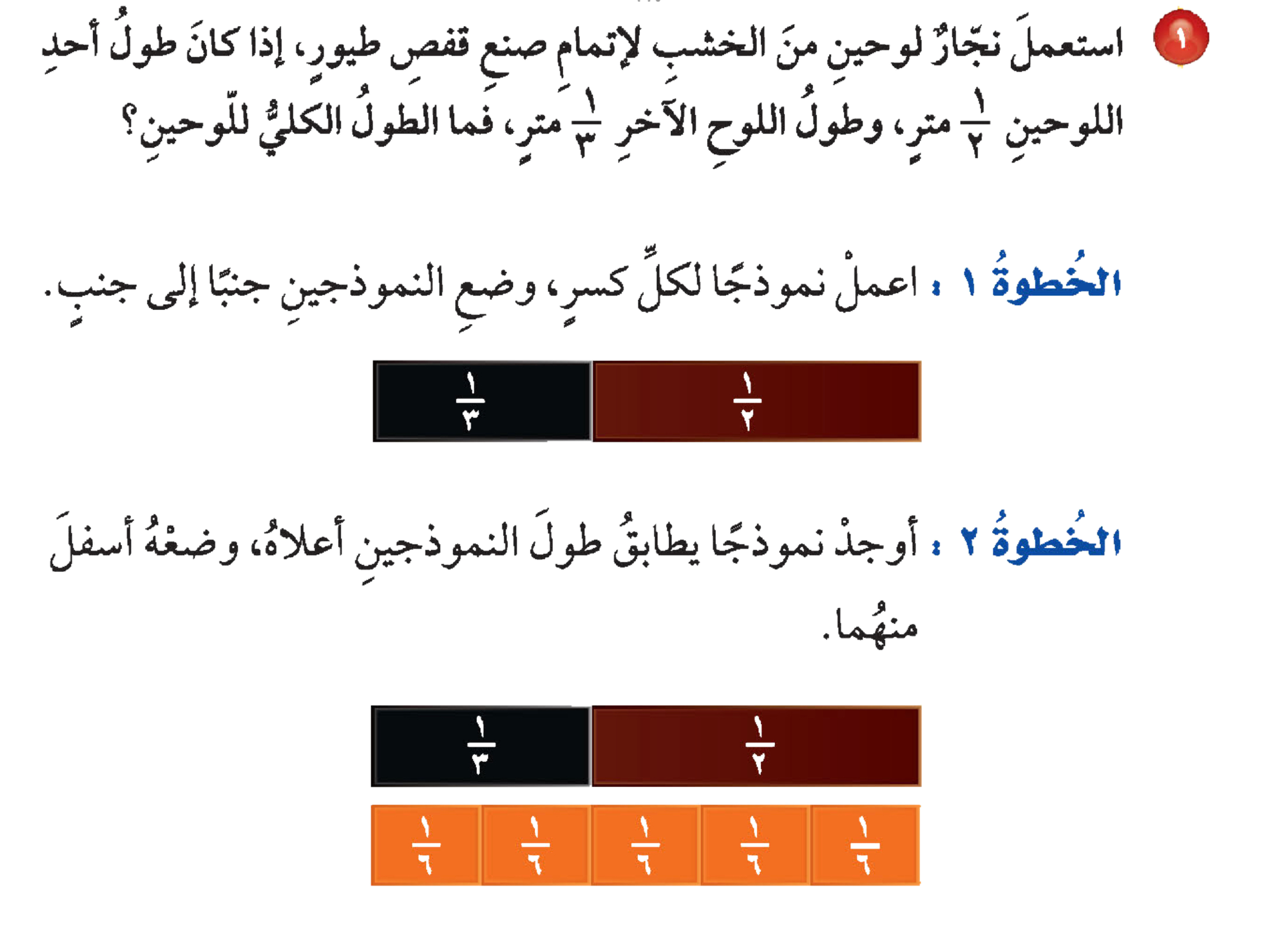 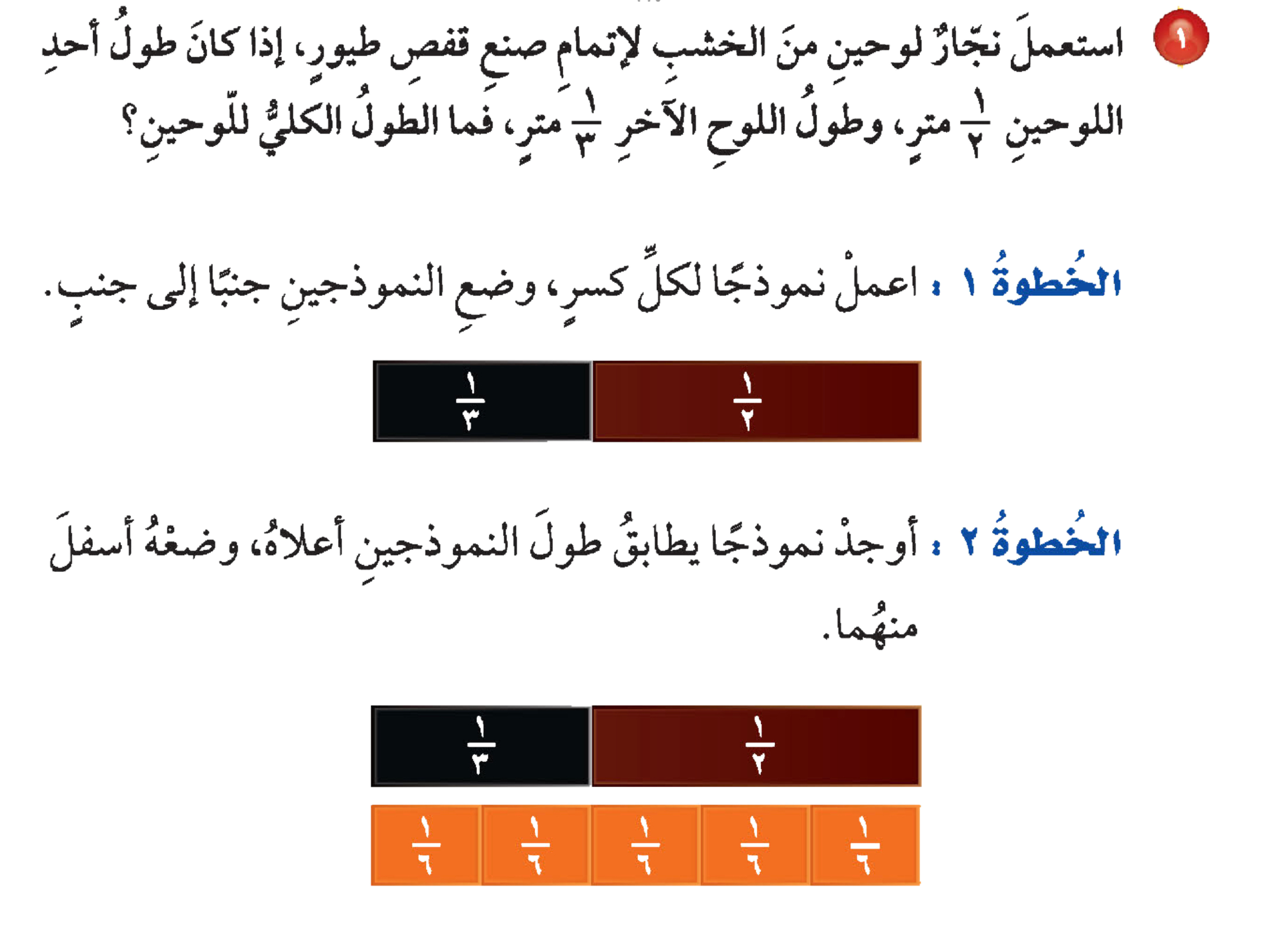 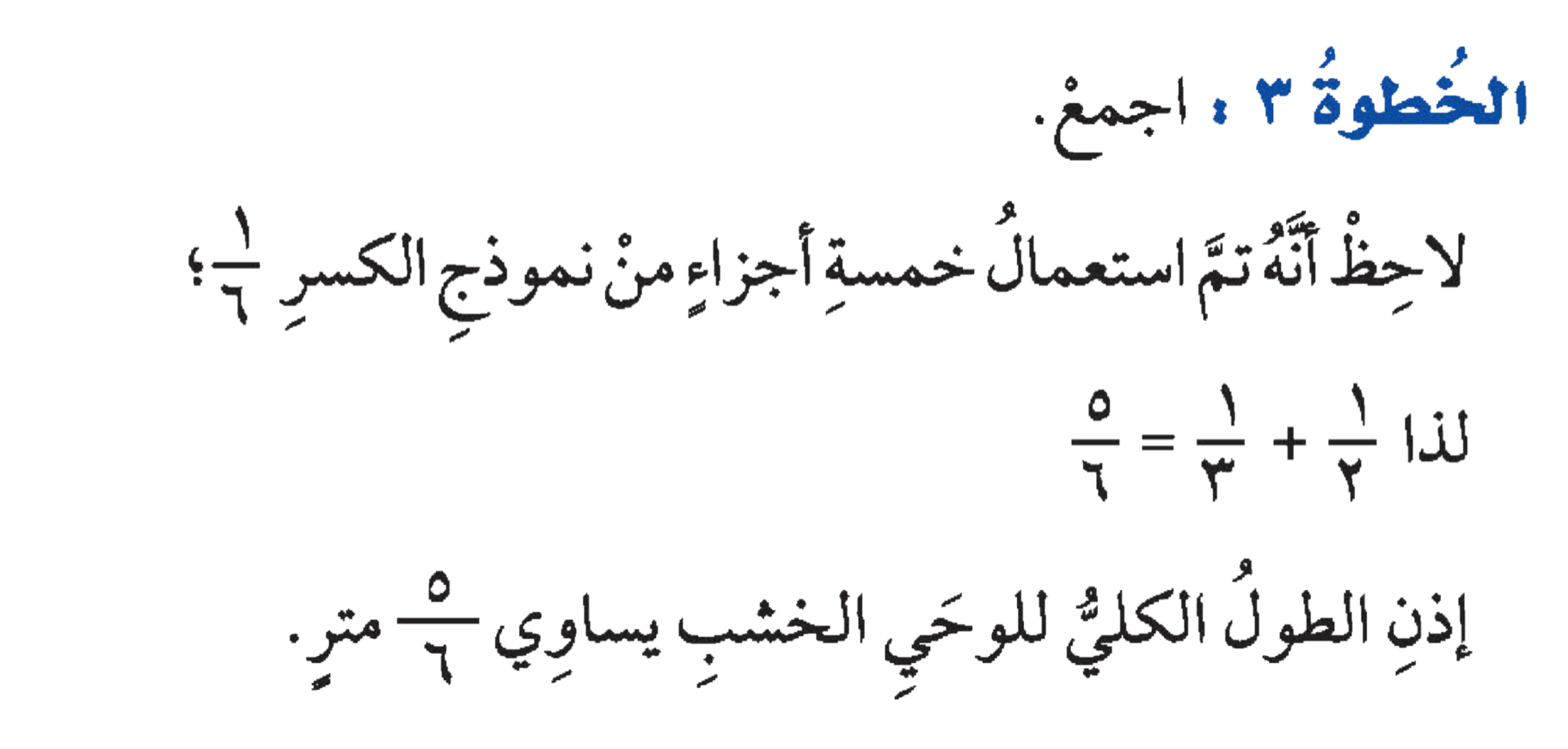 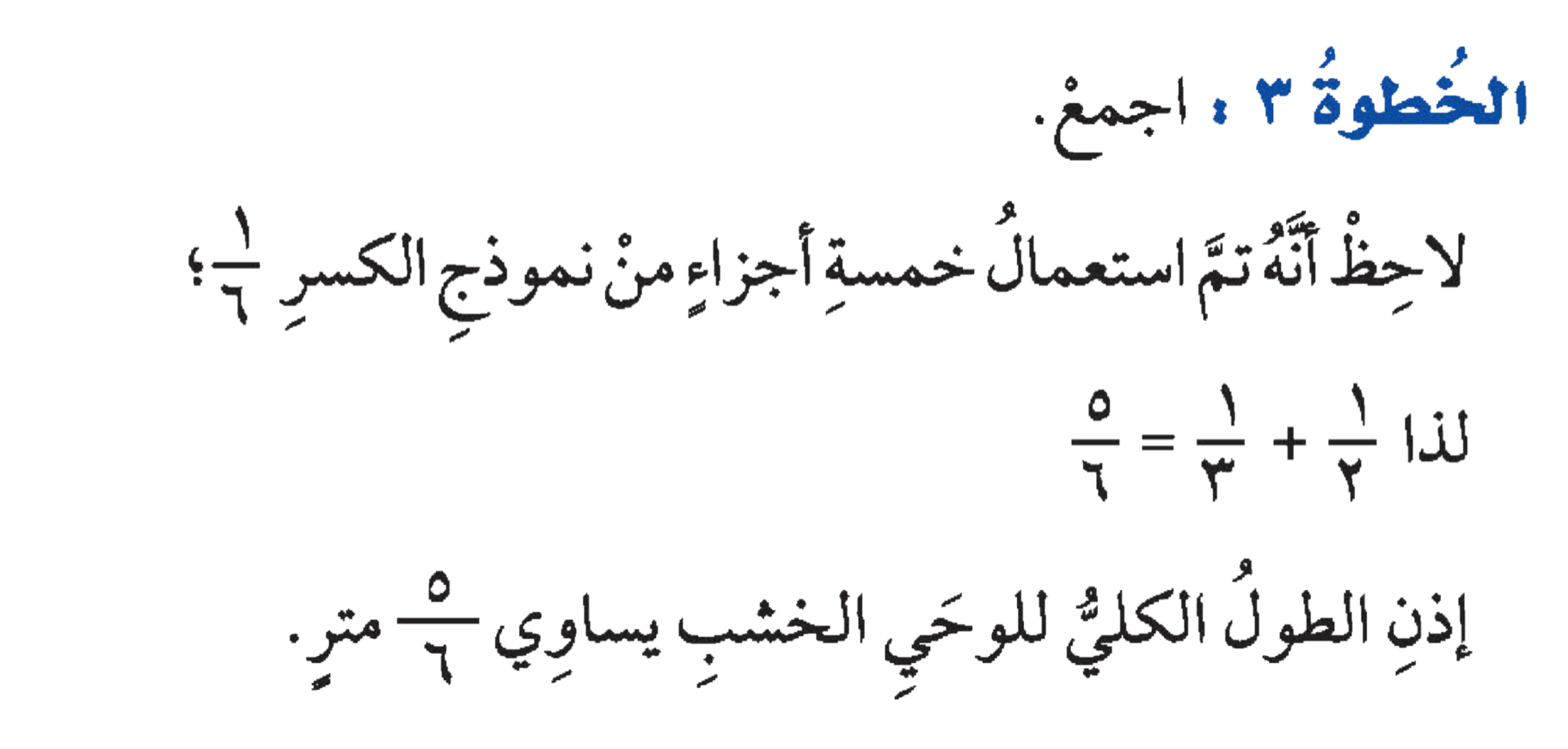 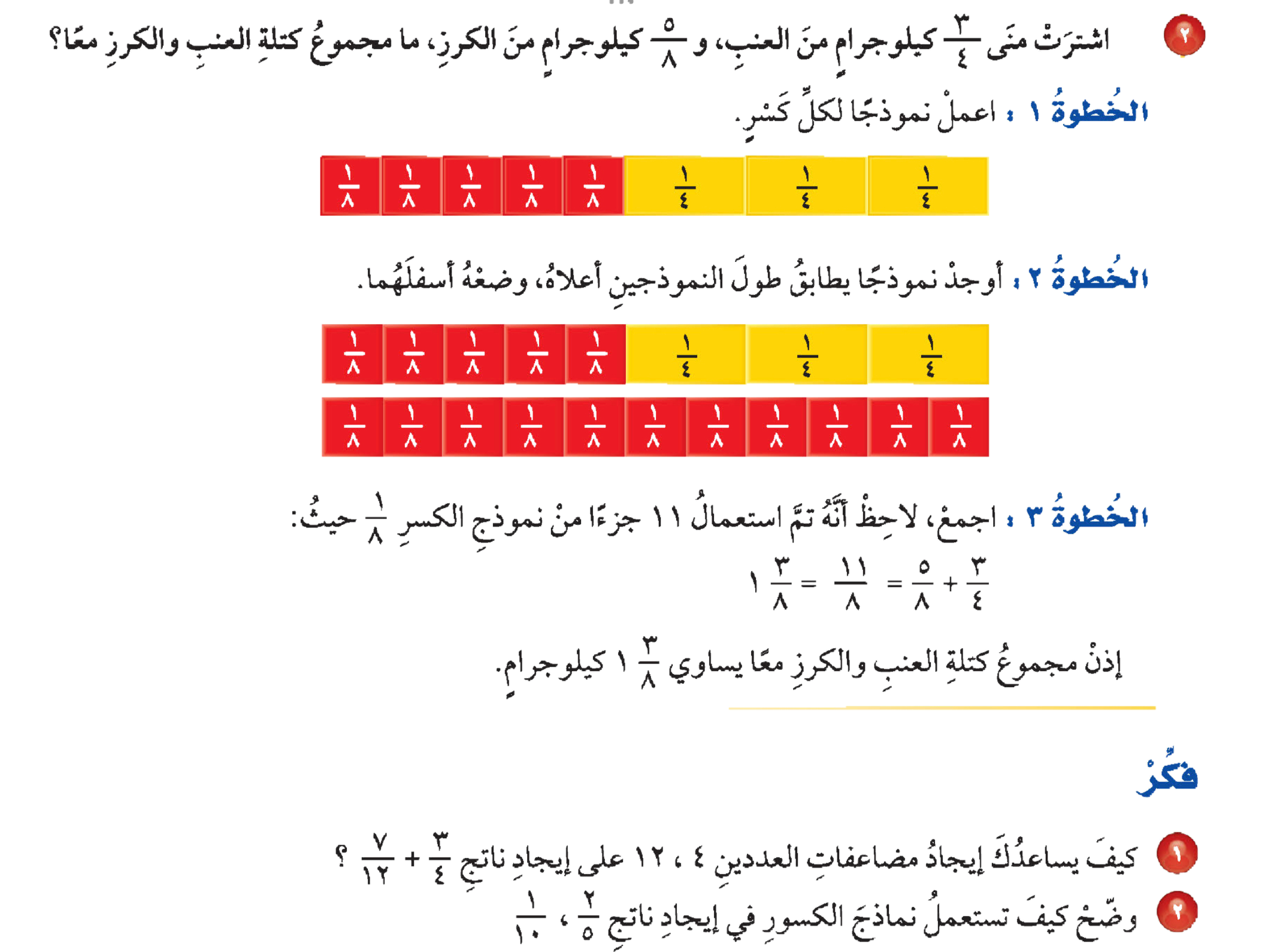 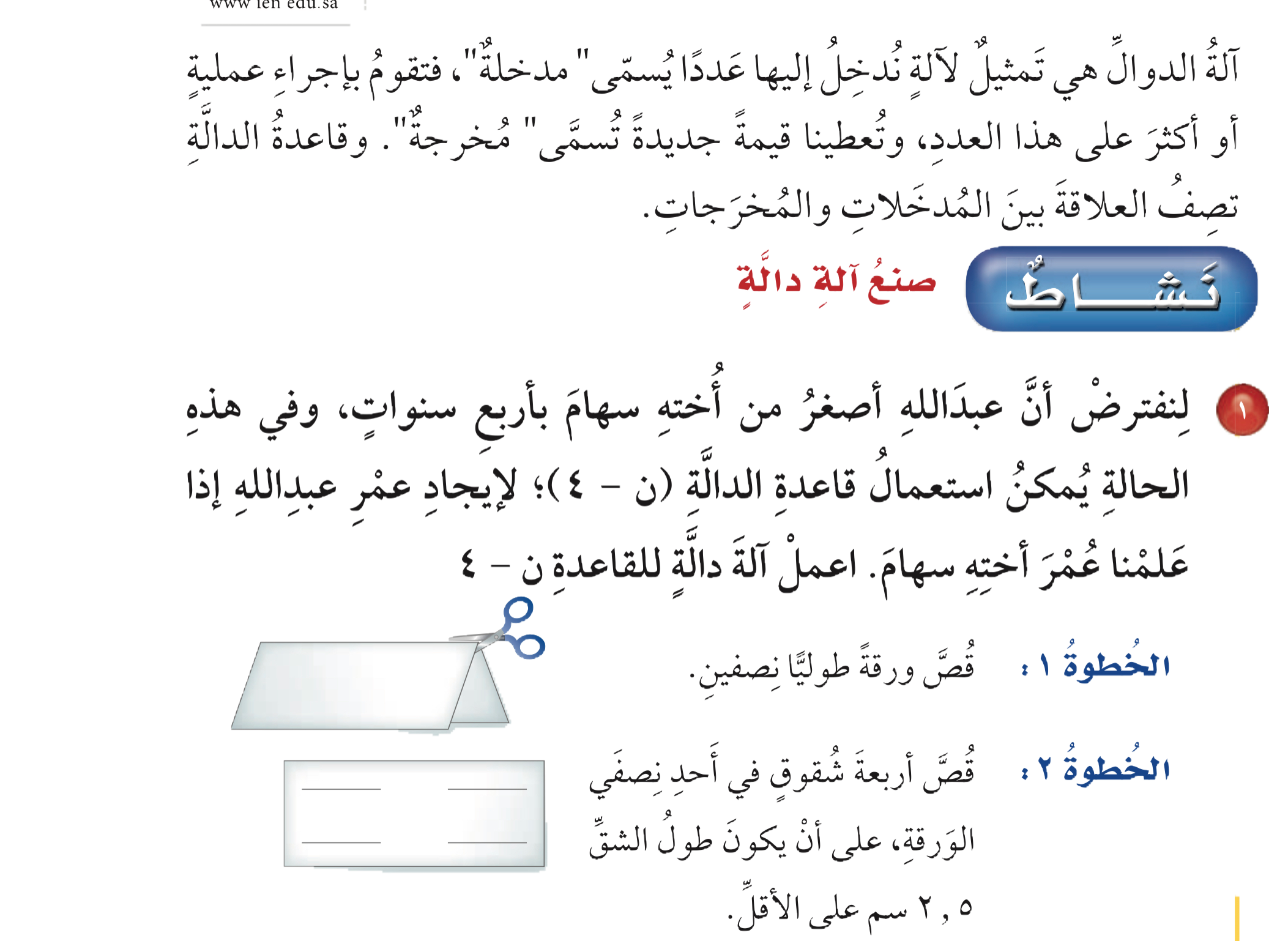 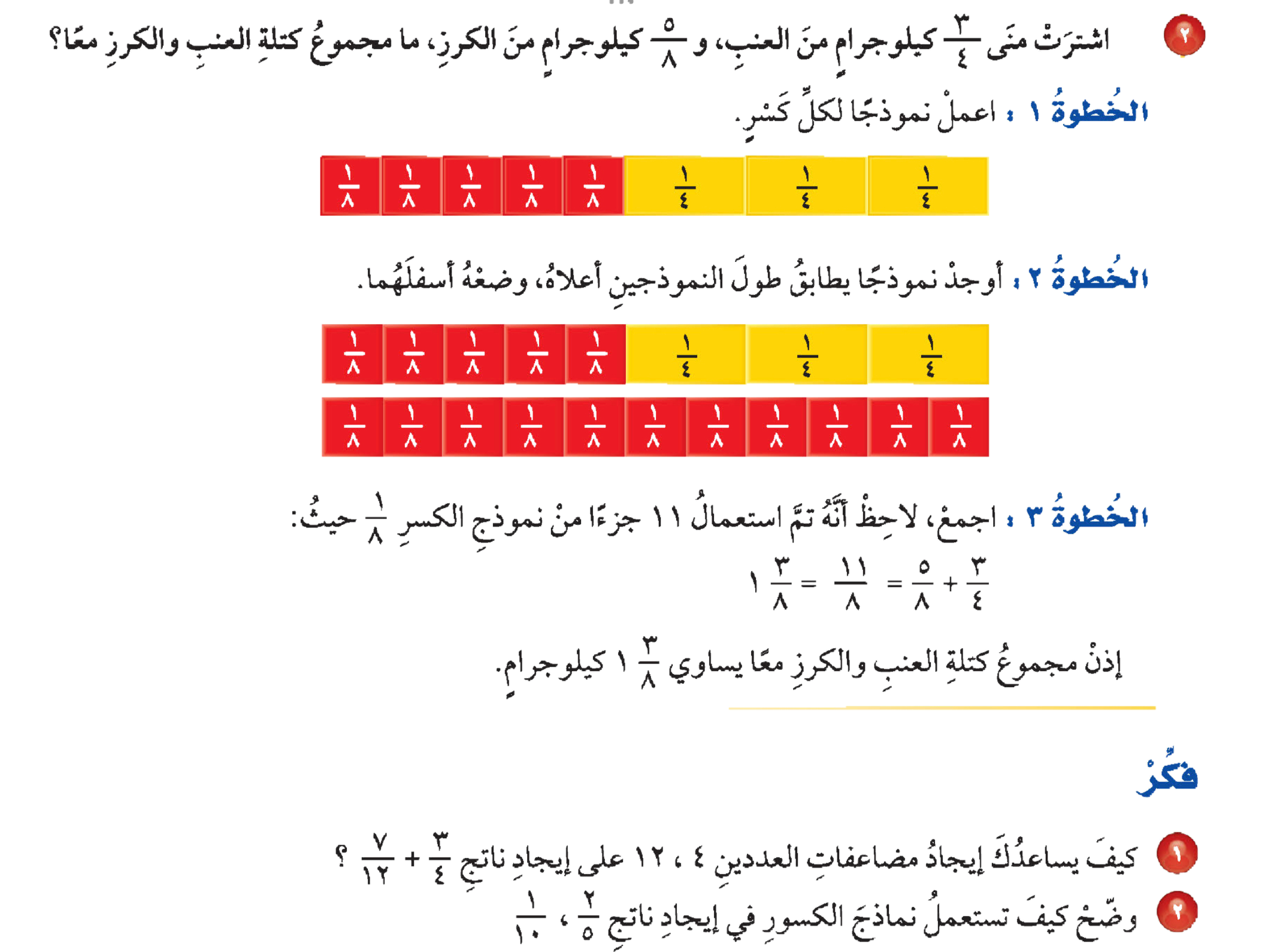 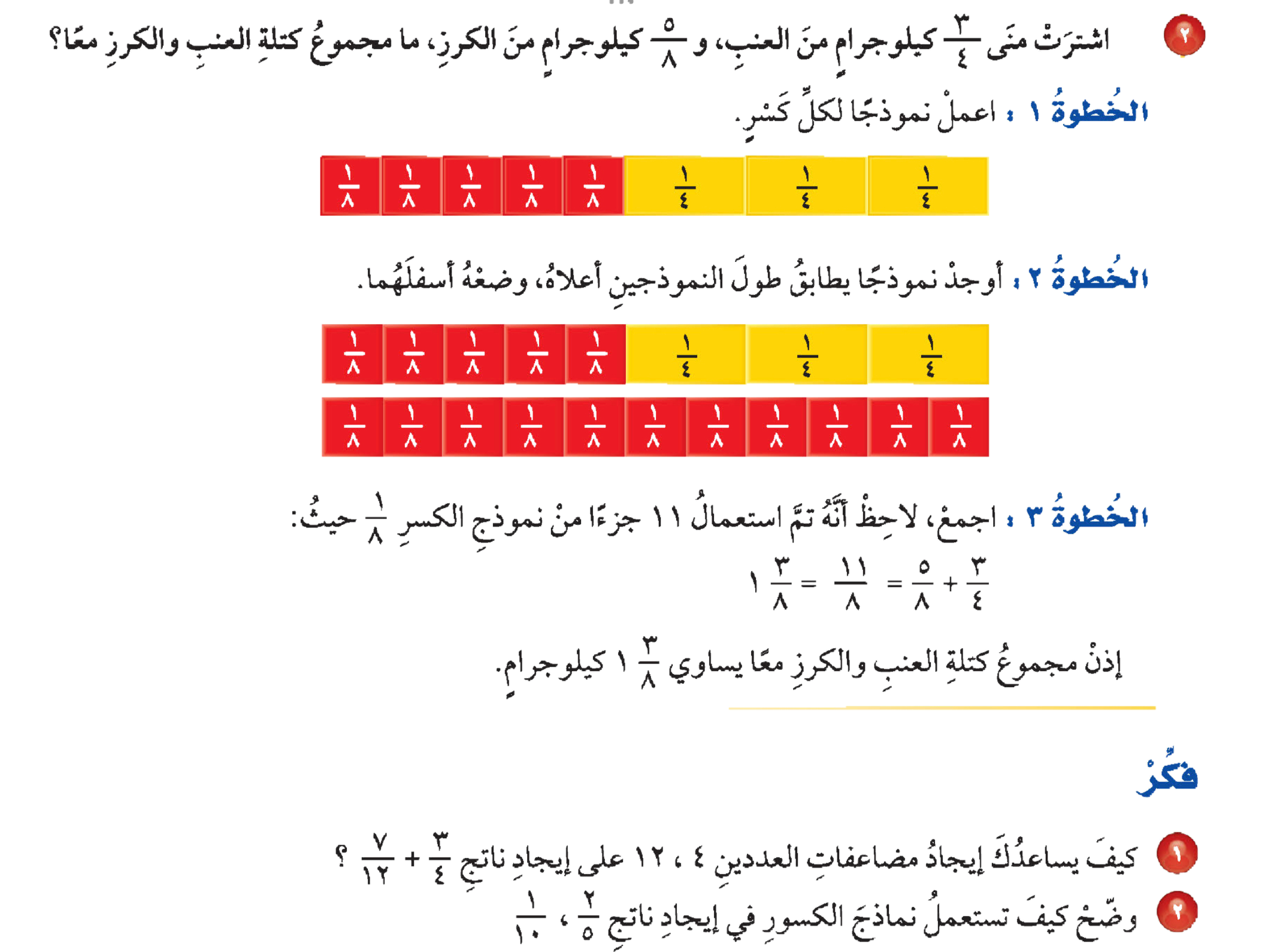 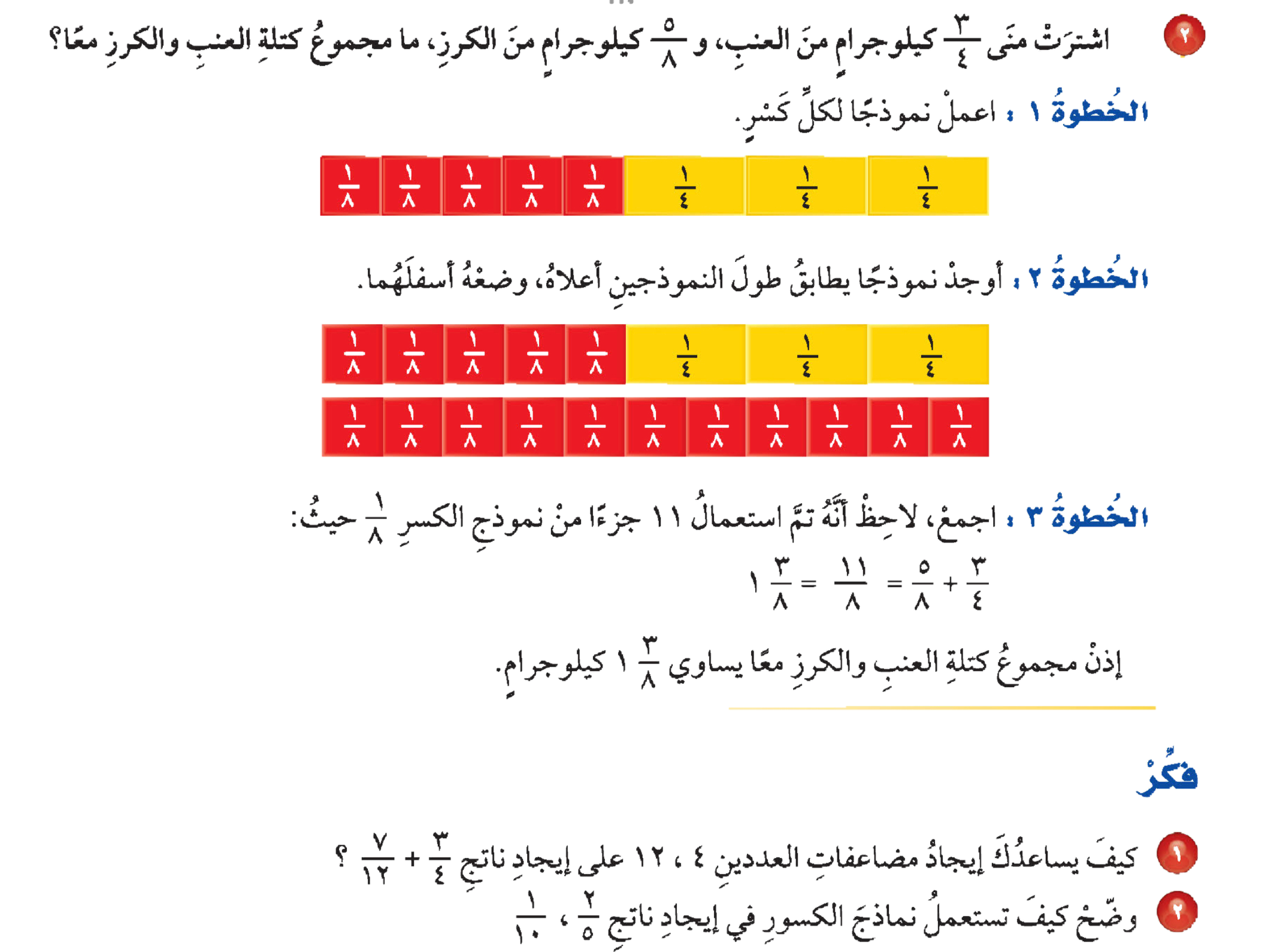 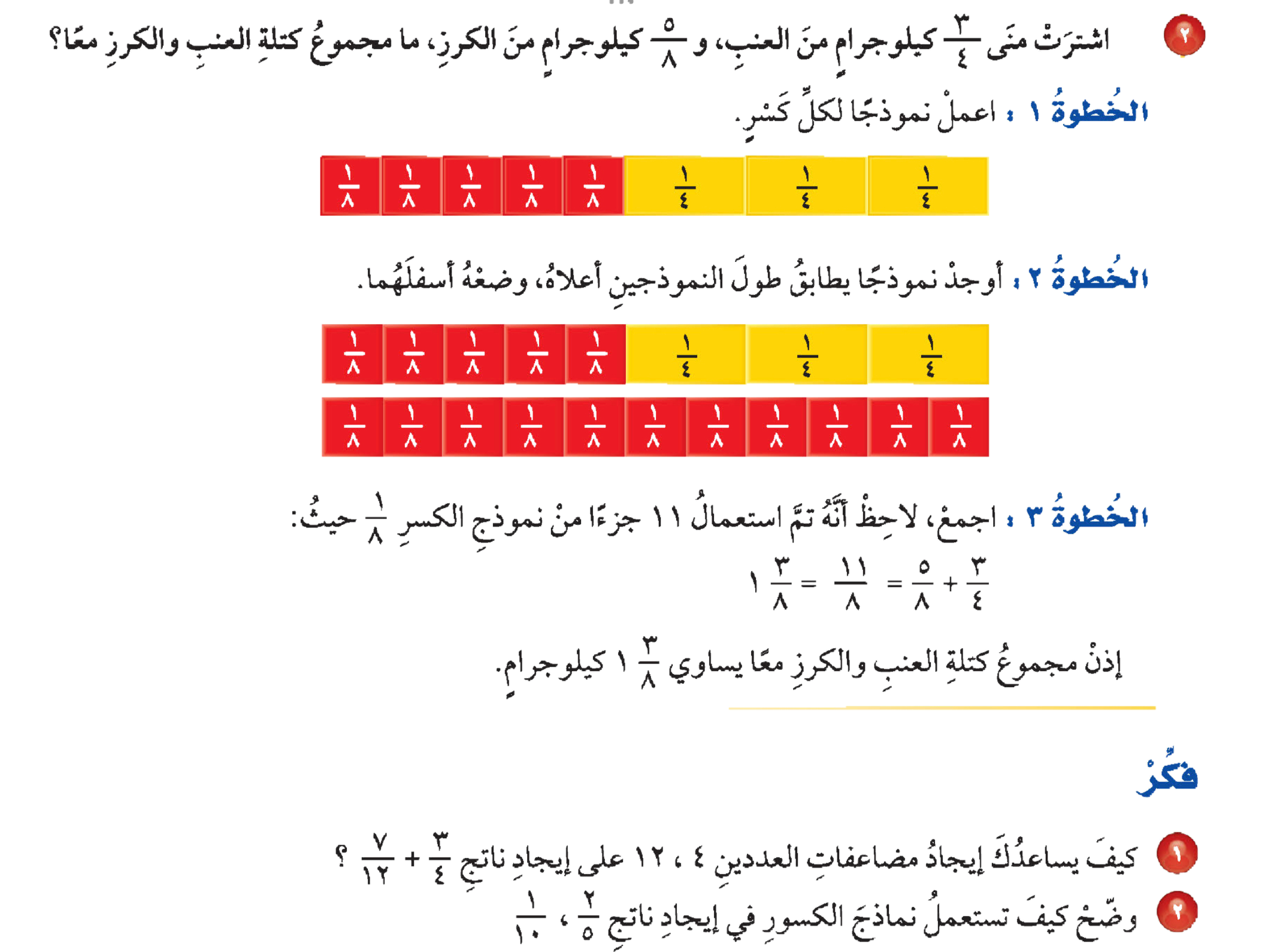 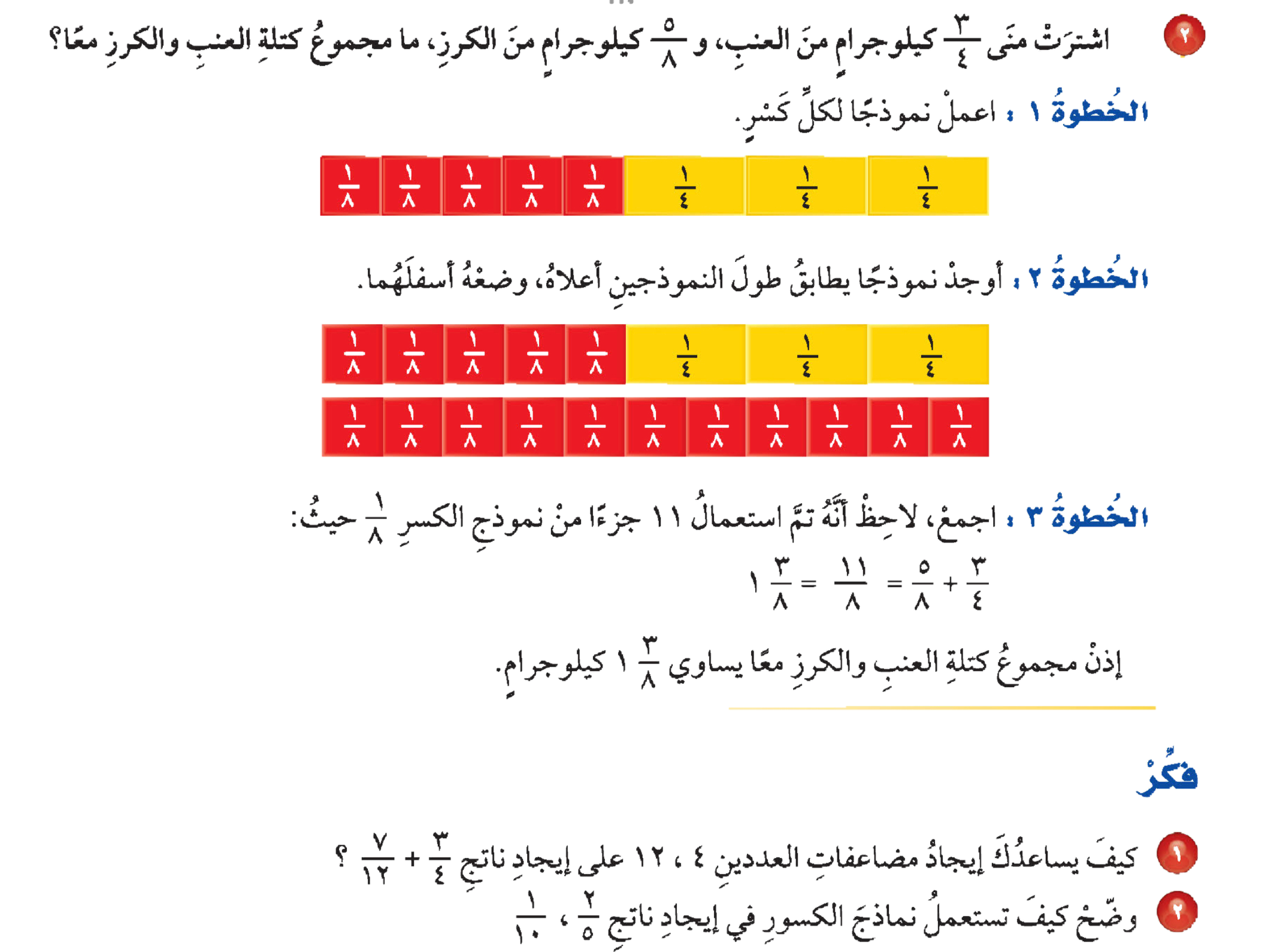 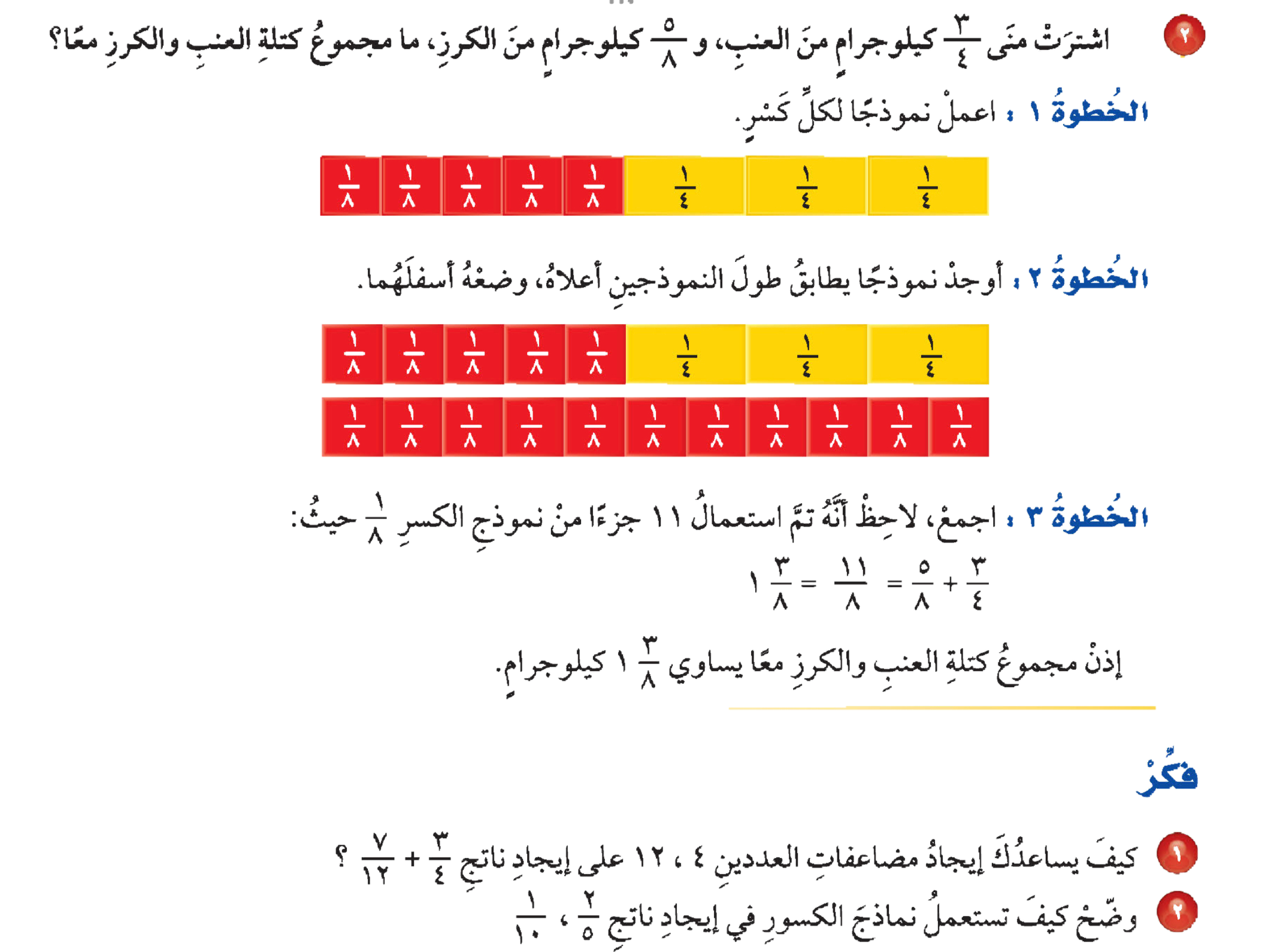 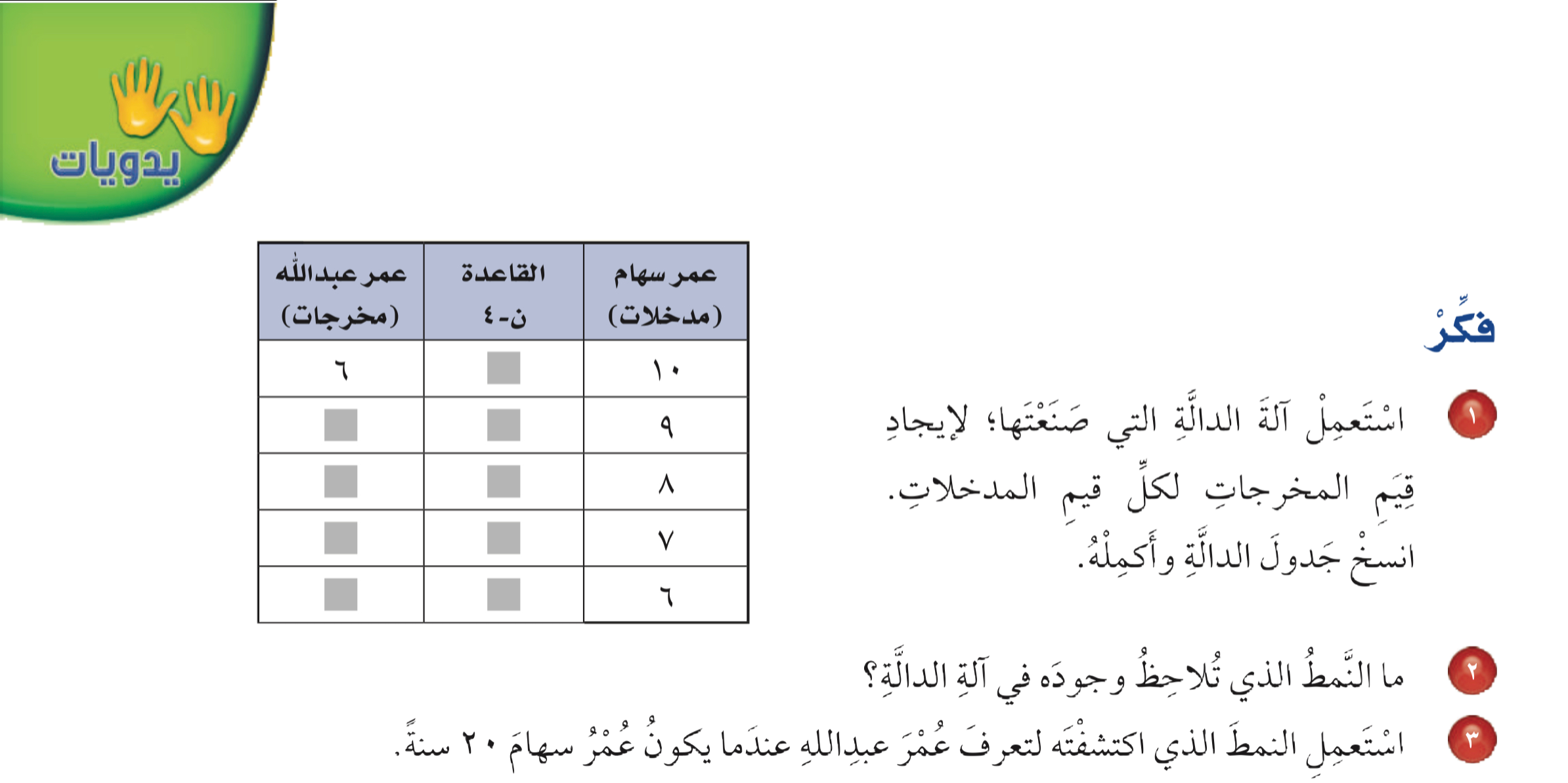 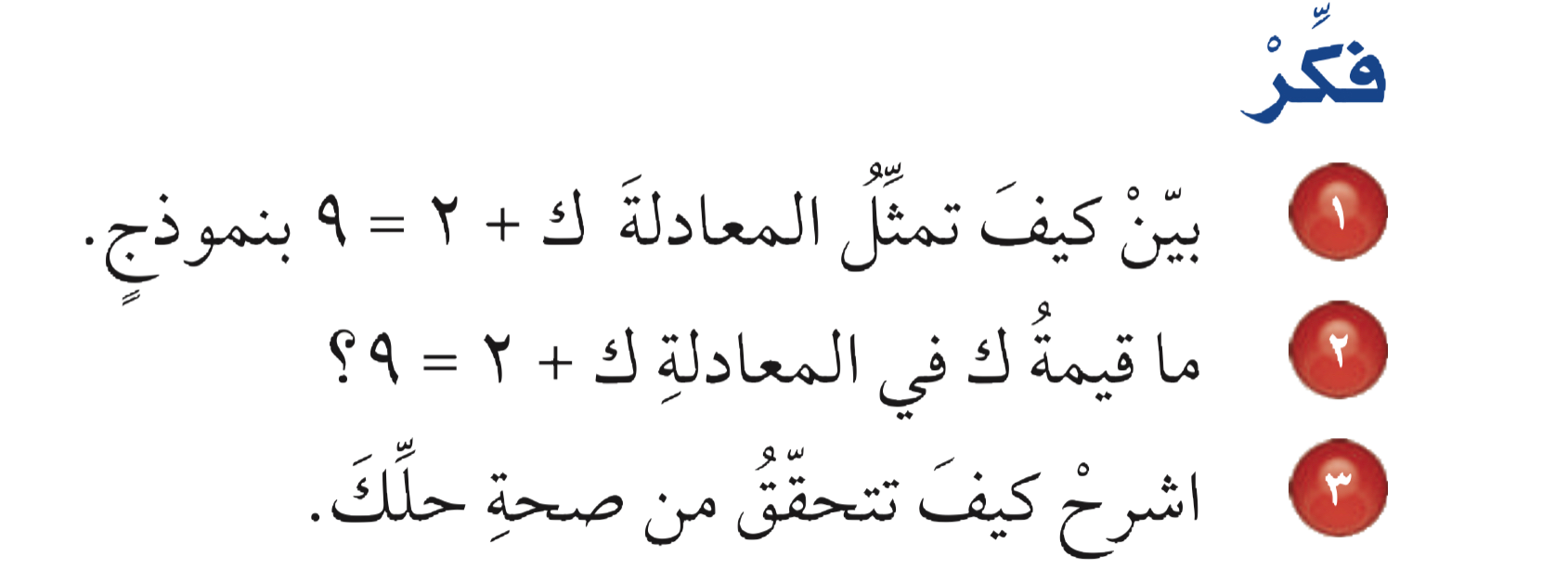 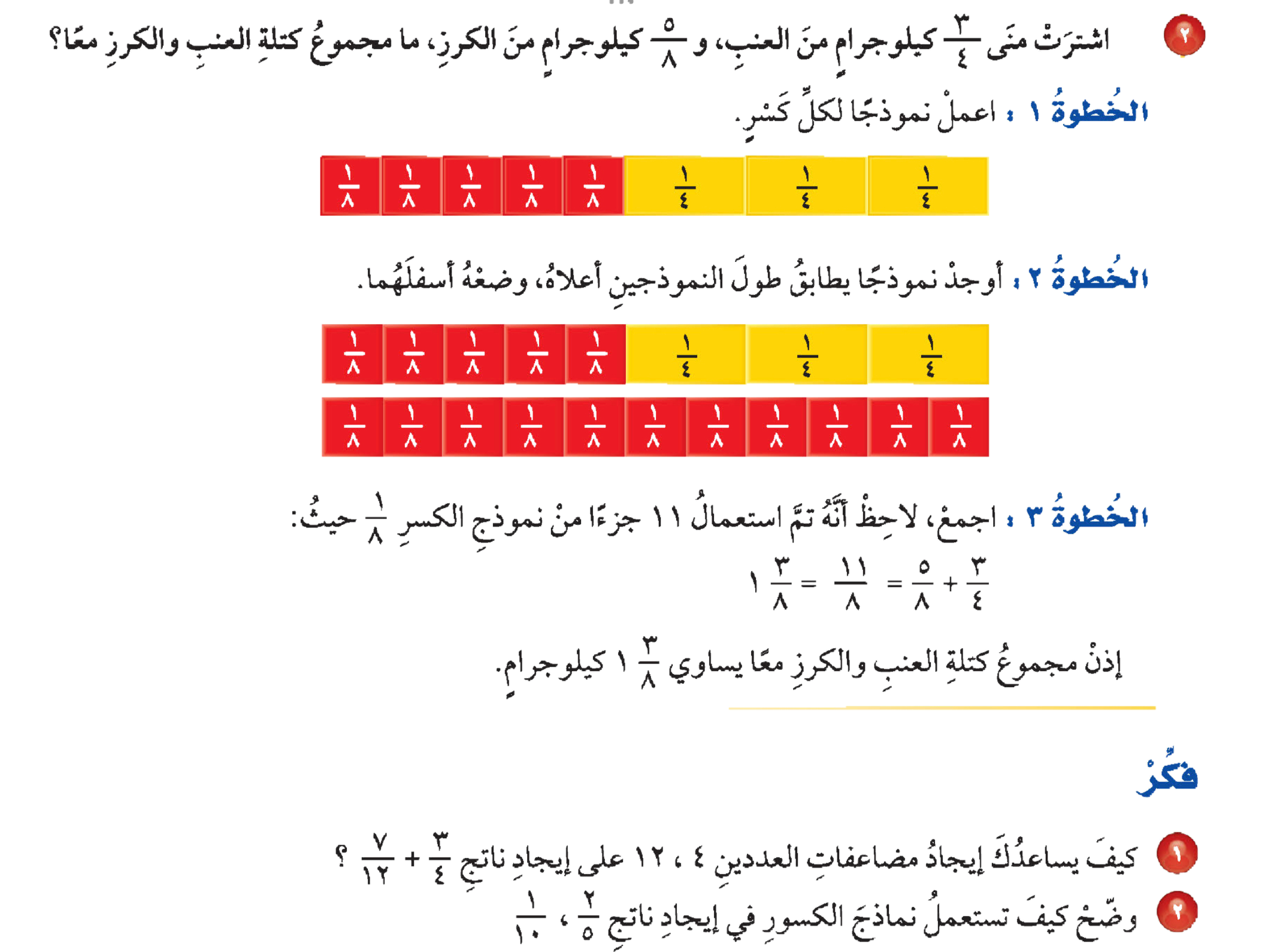 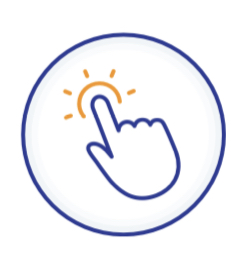 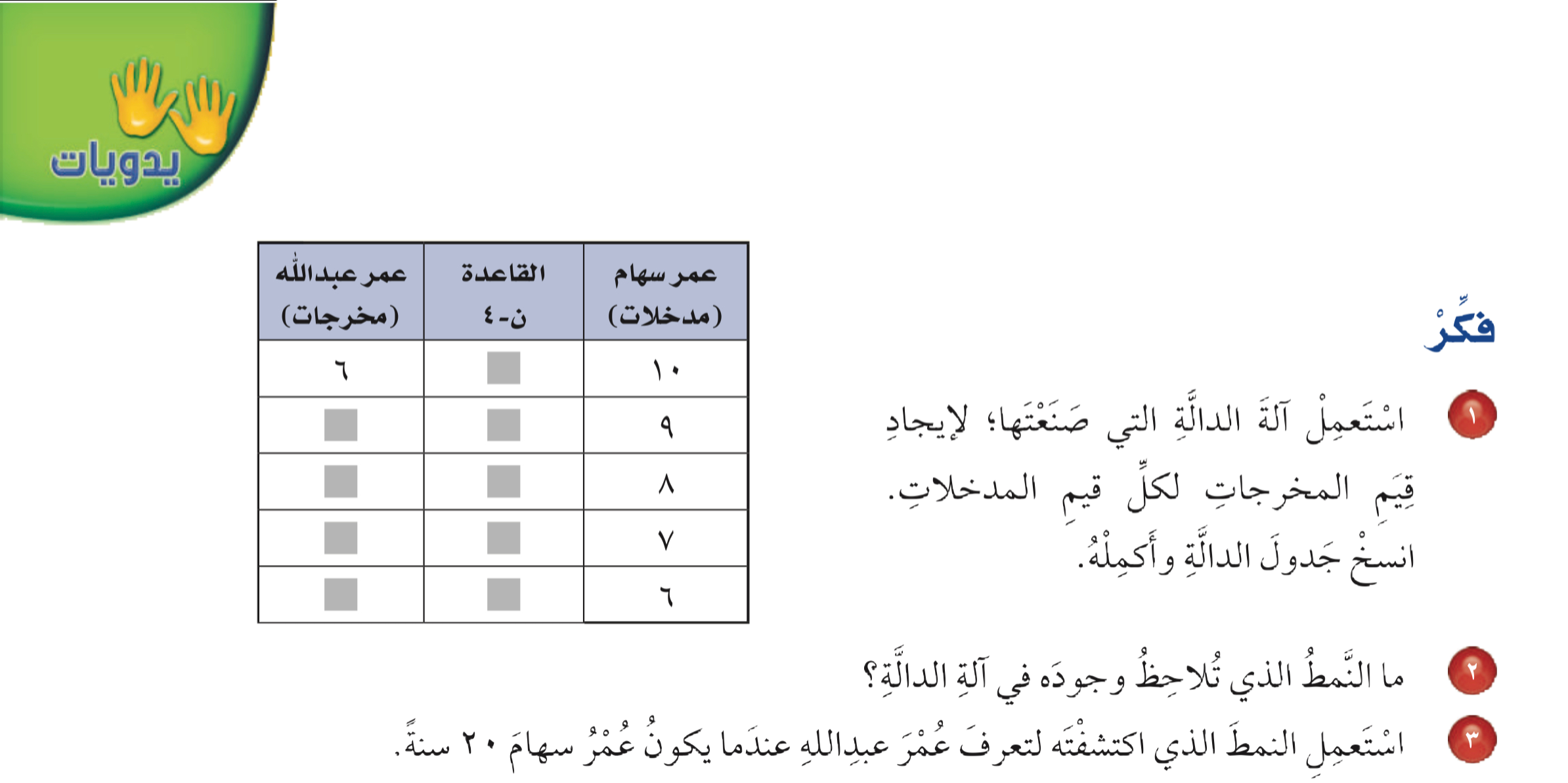 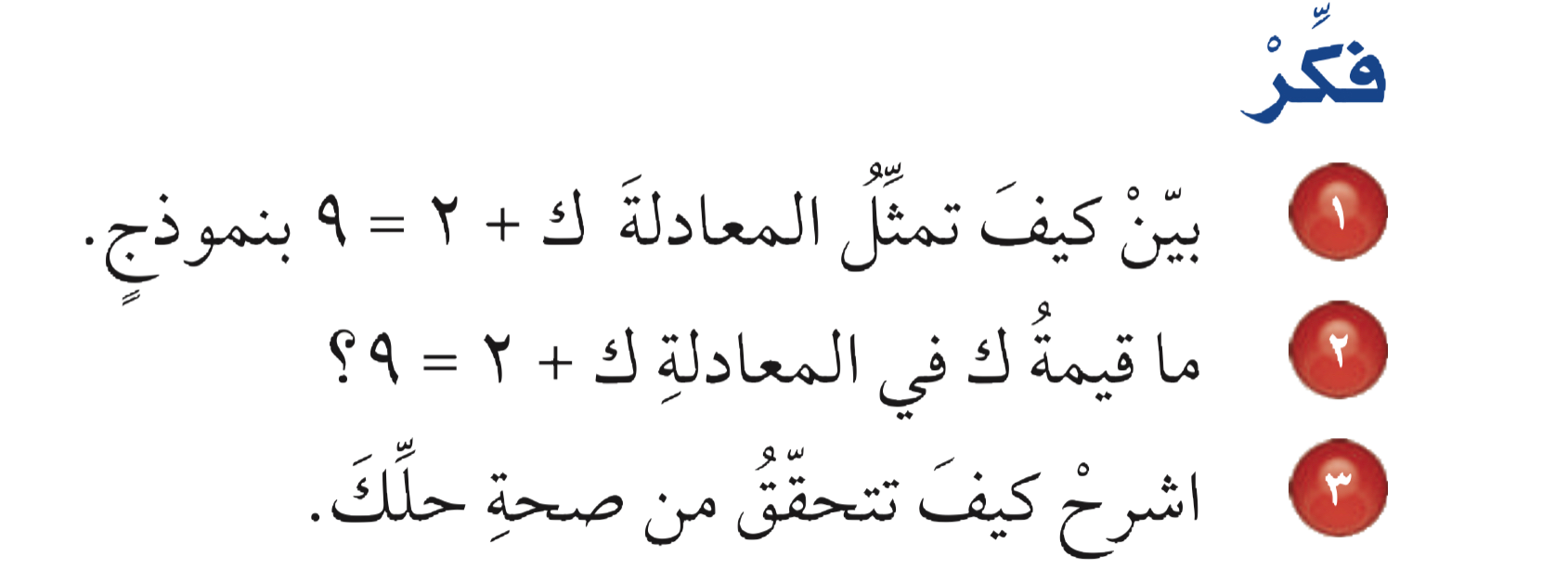 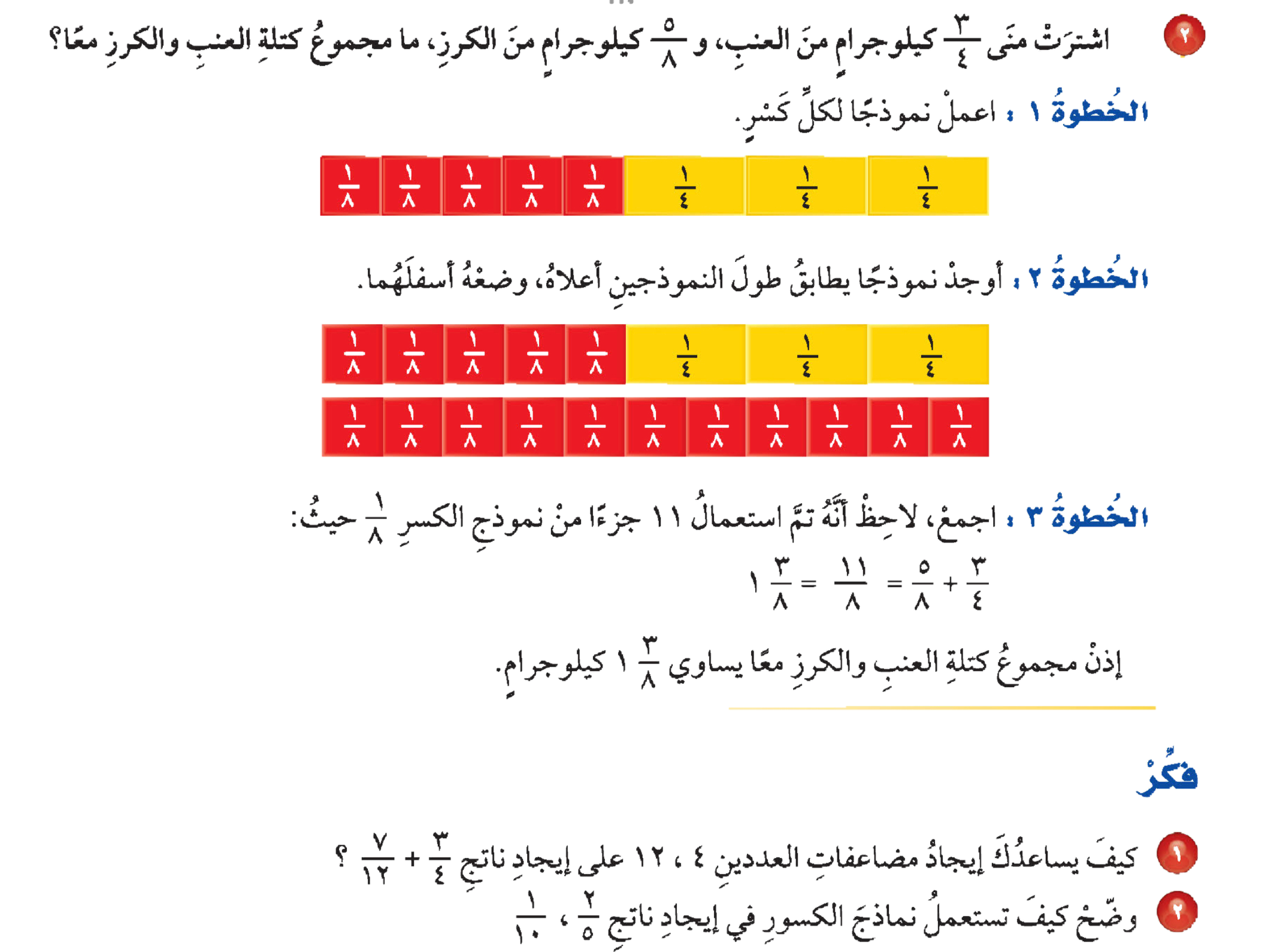 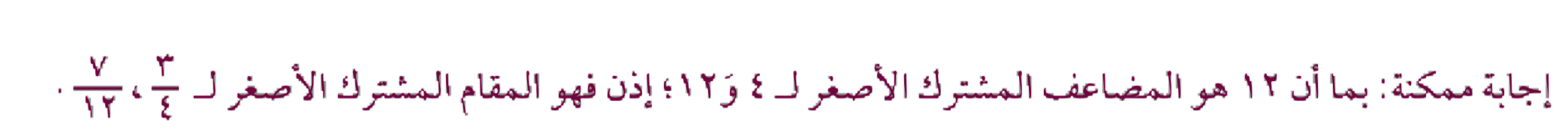 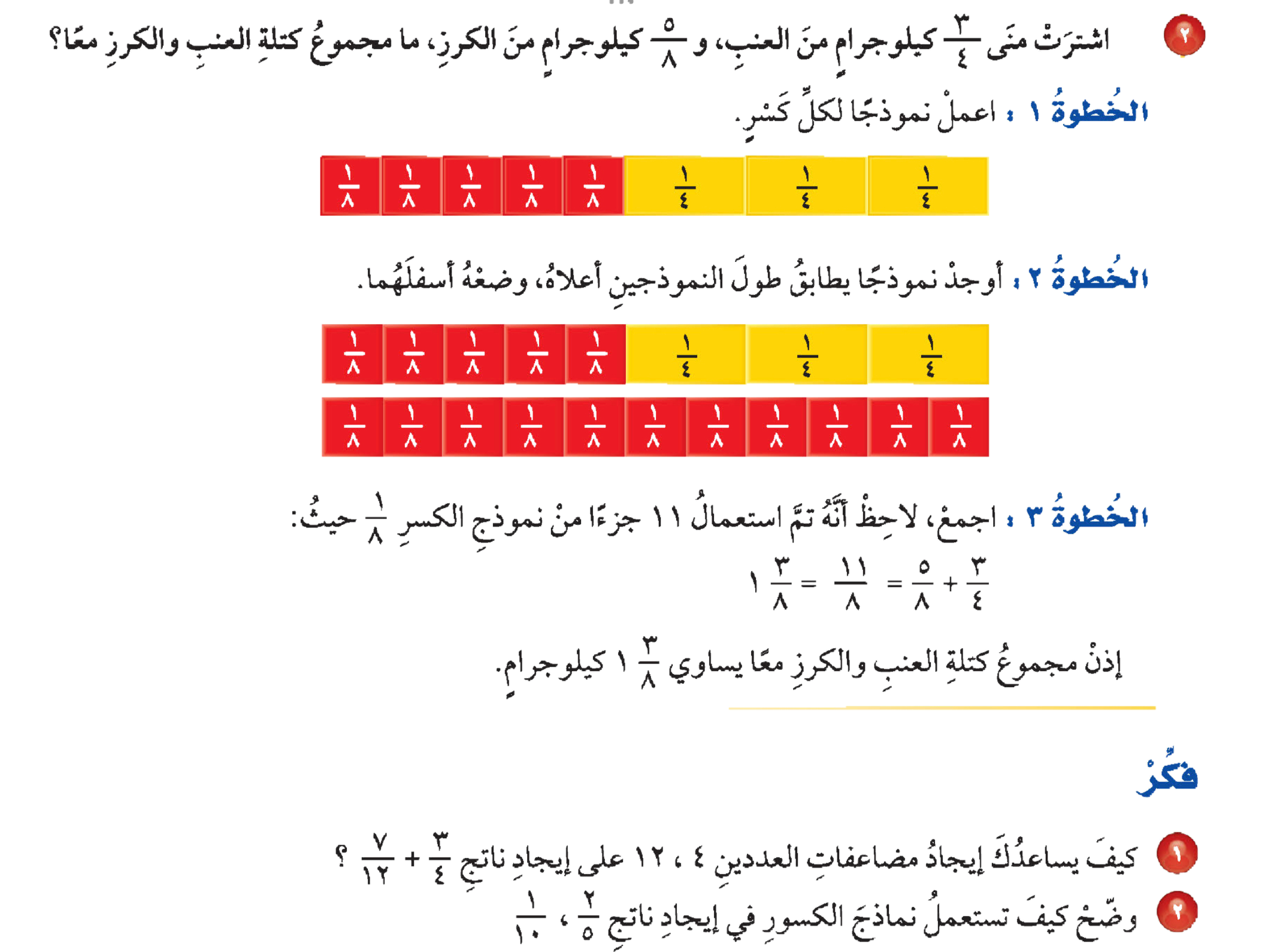 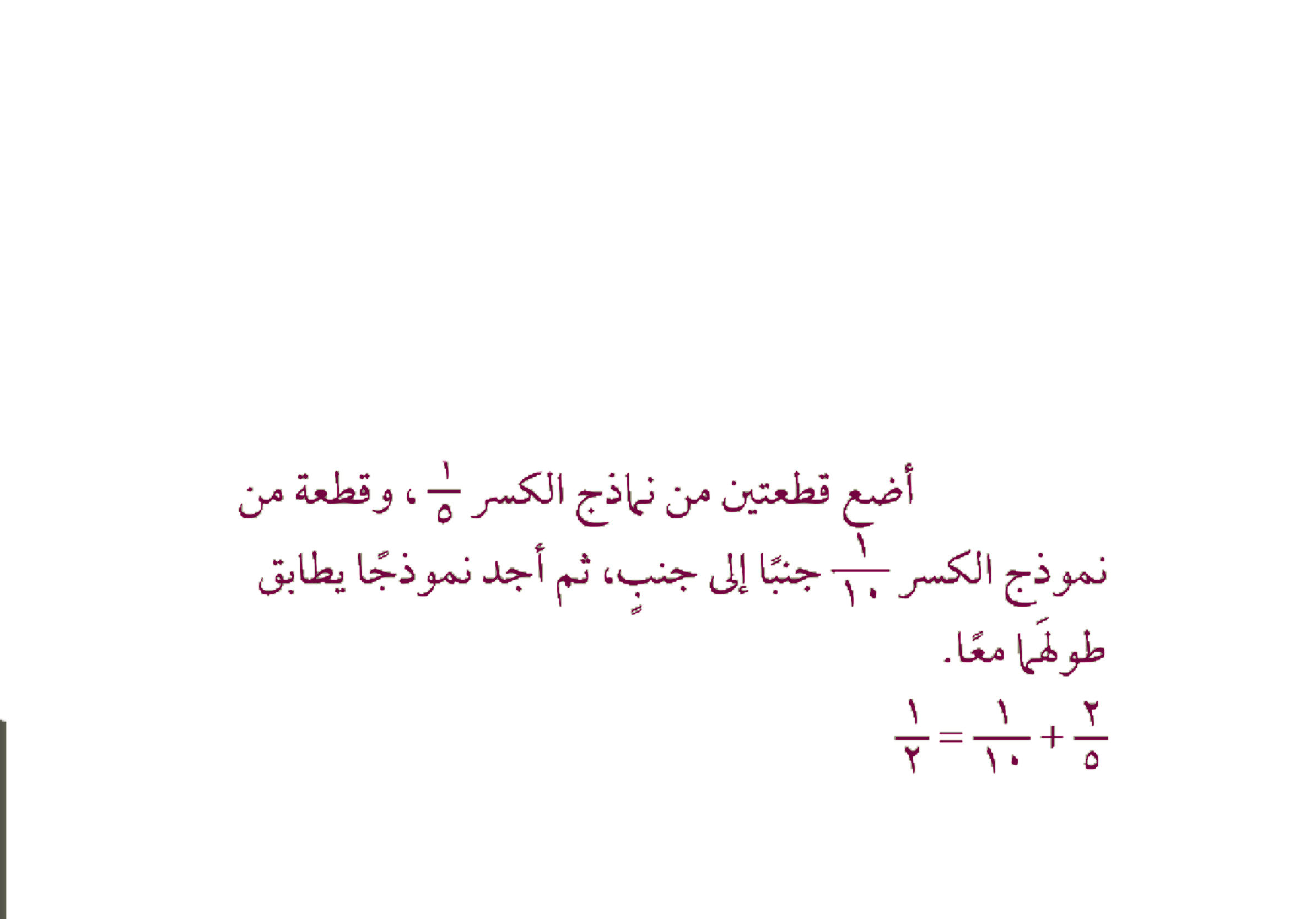 تأكد
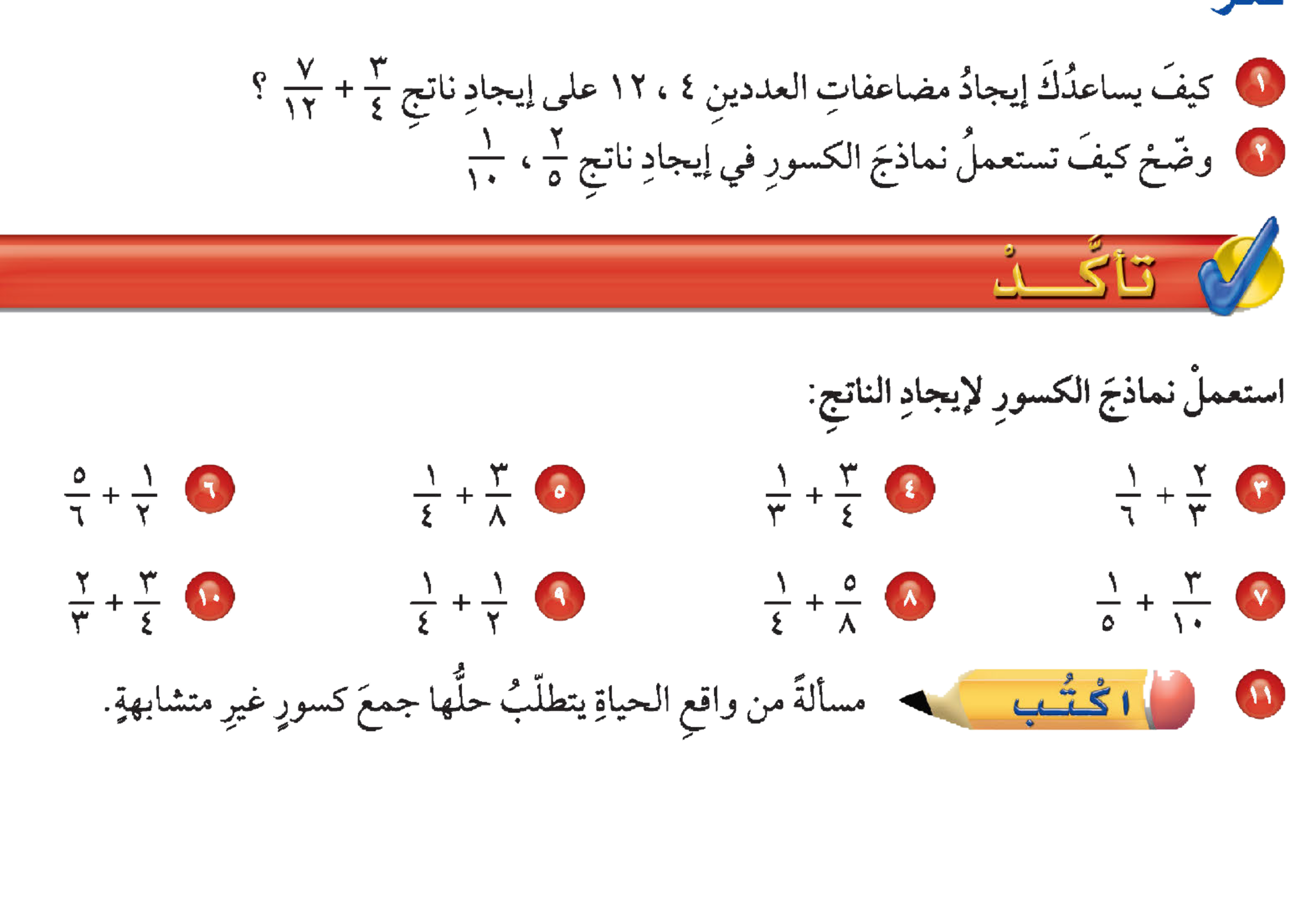 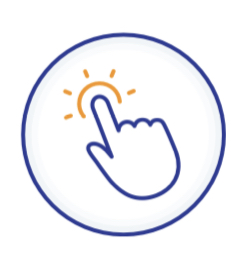 ٥
١٣
٥
٨
١
٢
١
=
=
=
=
=
=
=
١
١
١
تأكد
٦
١٢
٨
٦
١٢
٦
٣
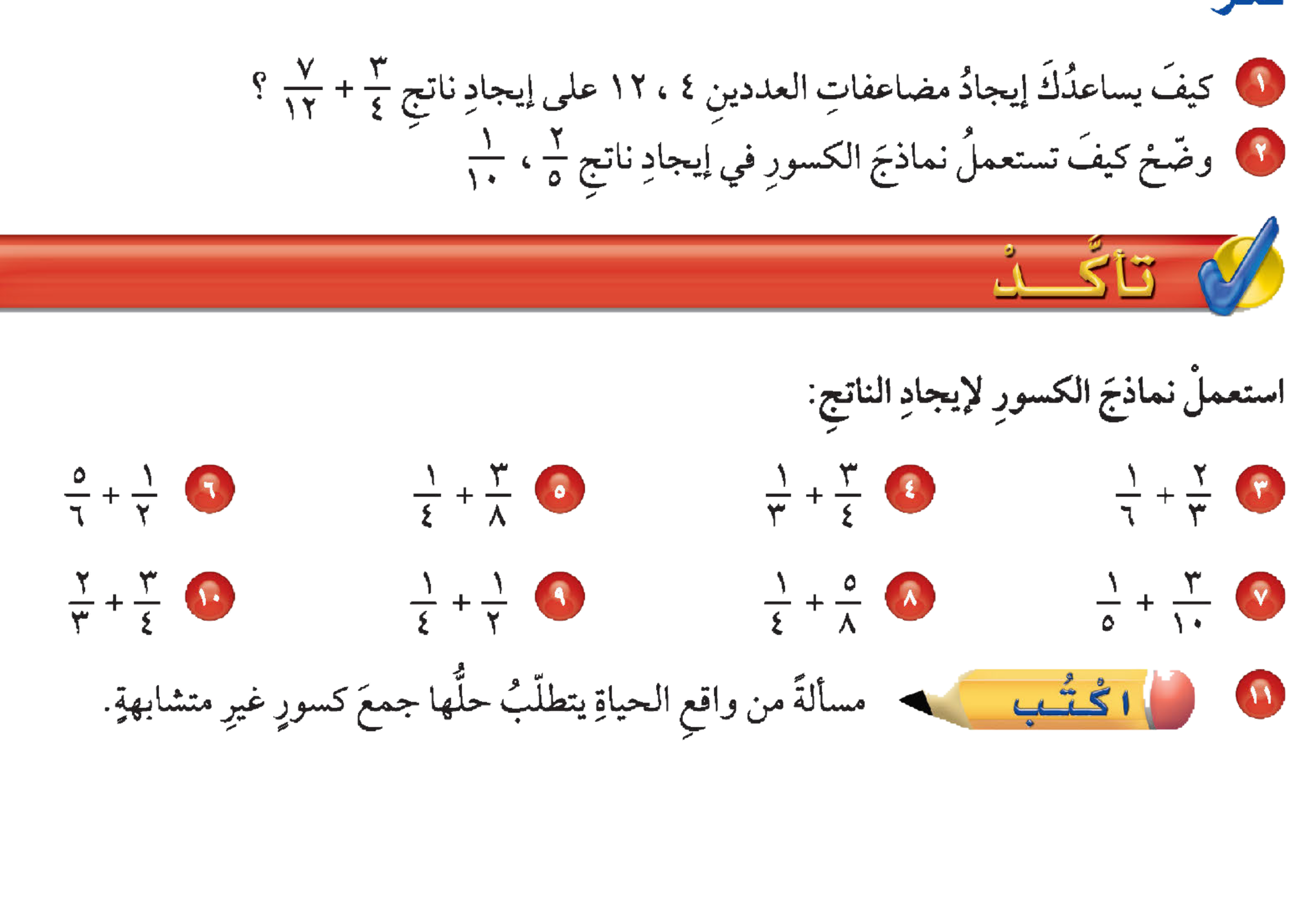 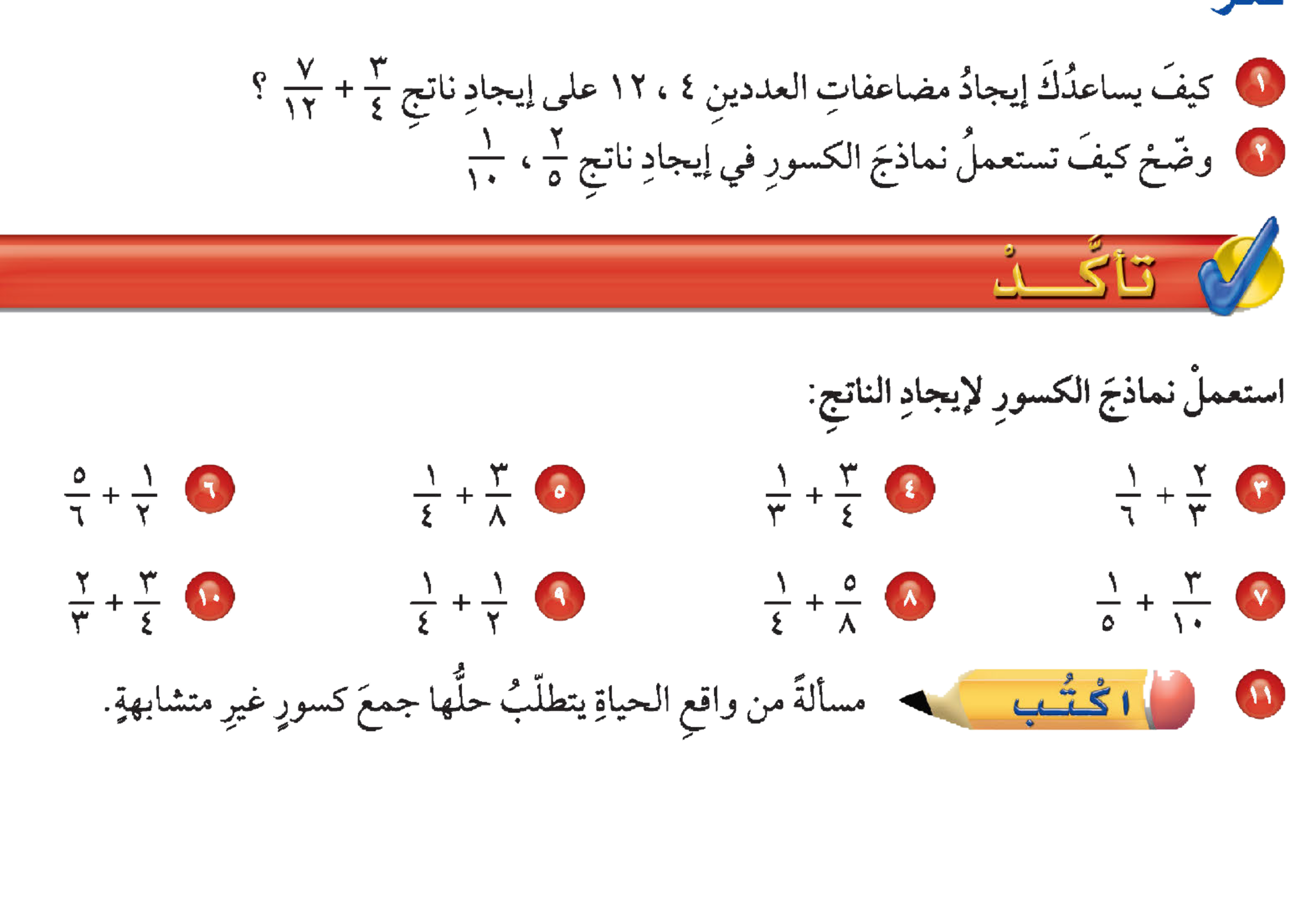 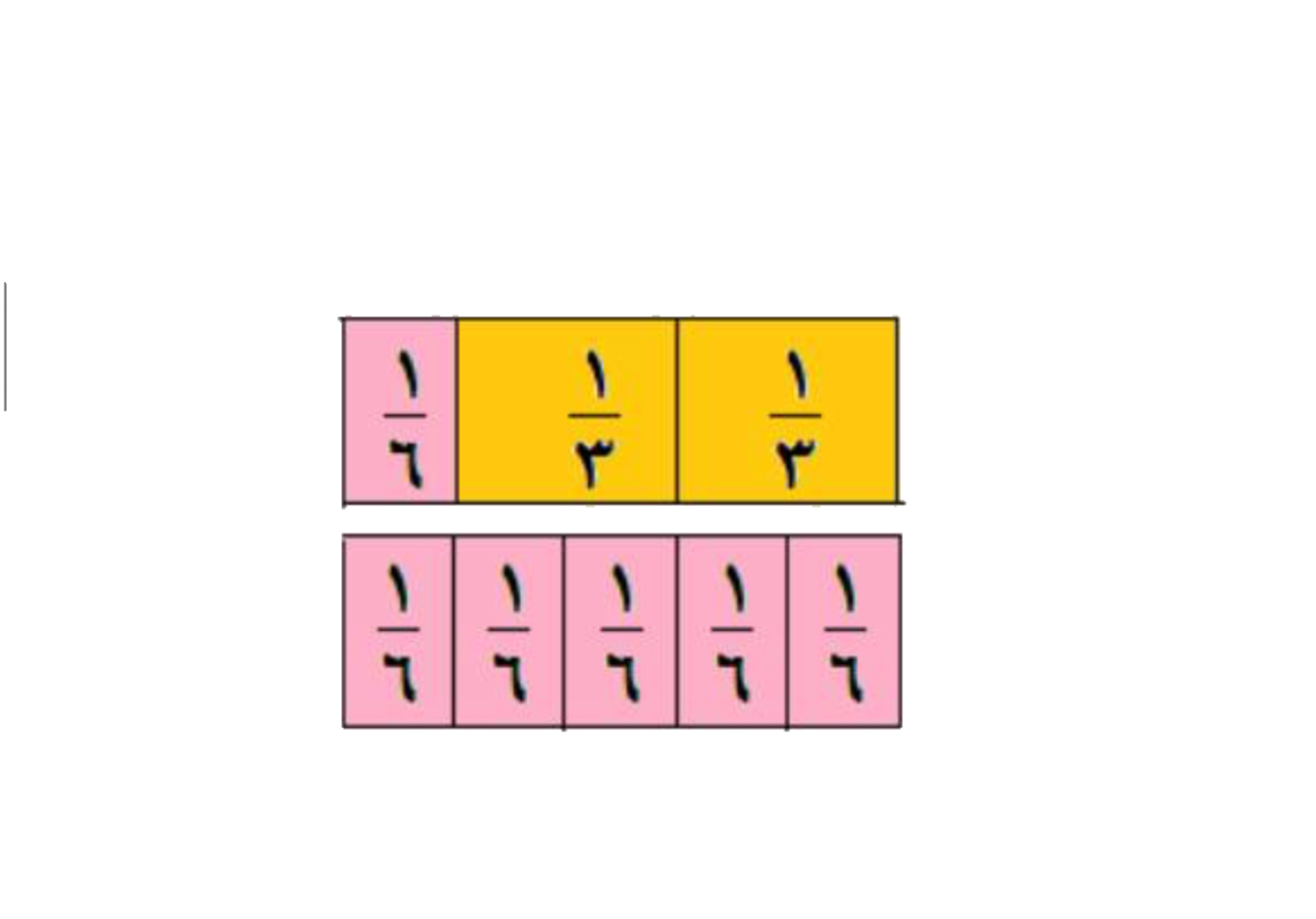 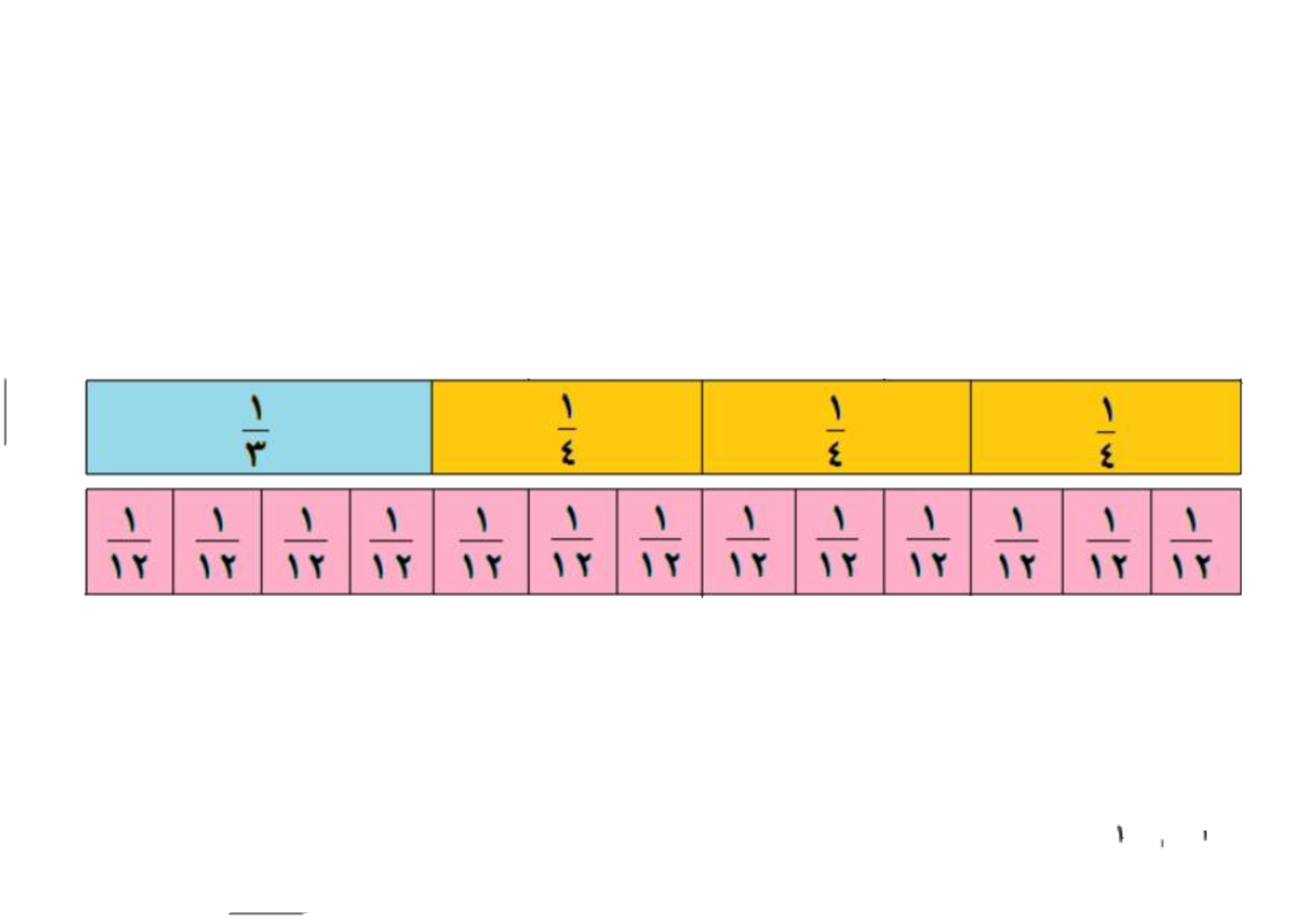 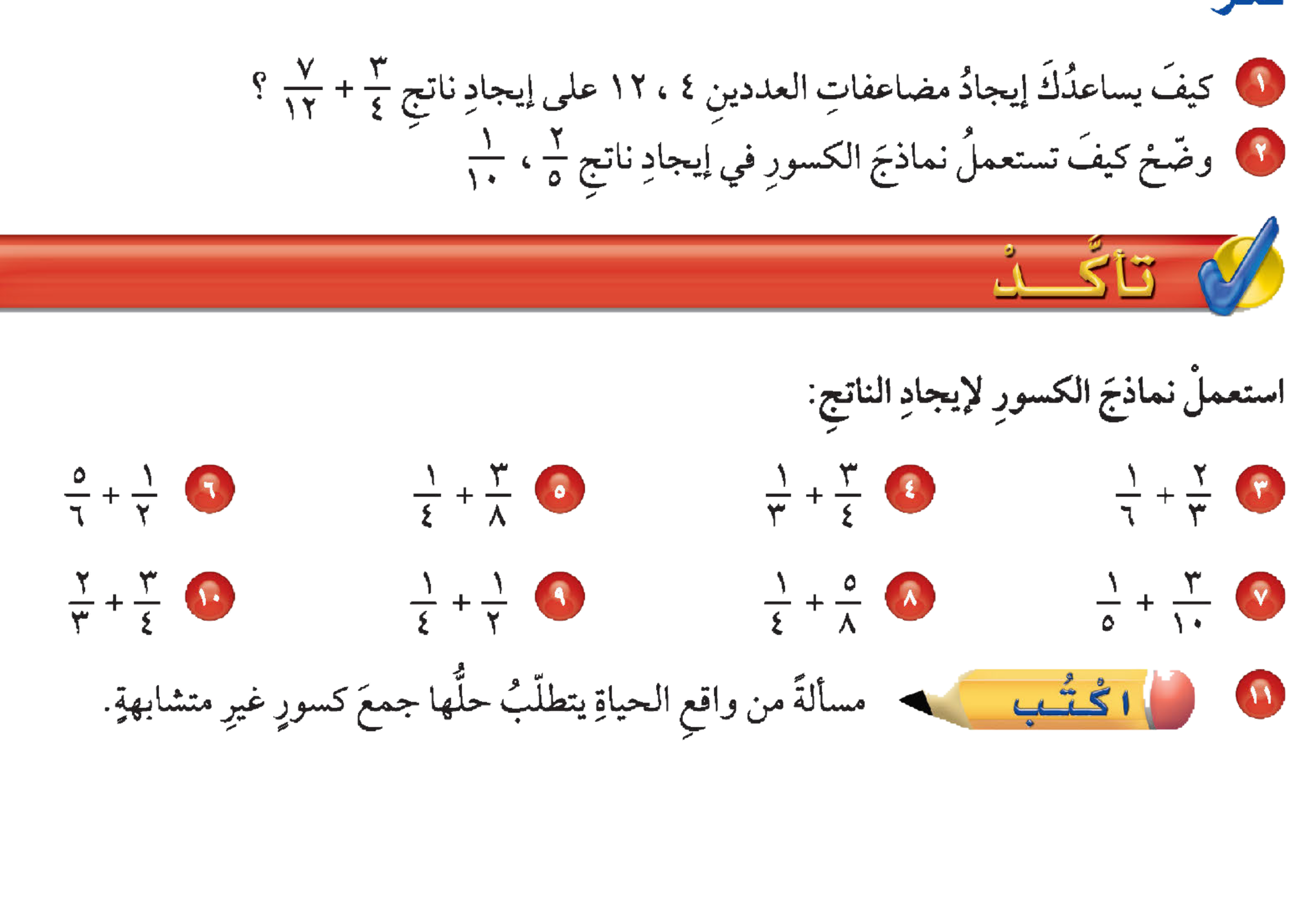 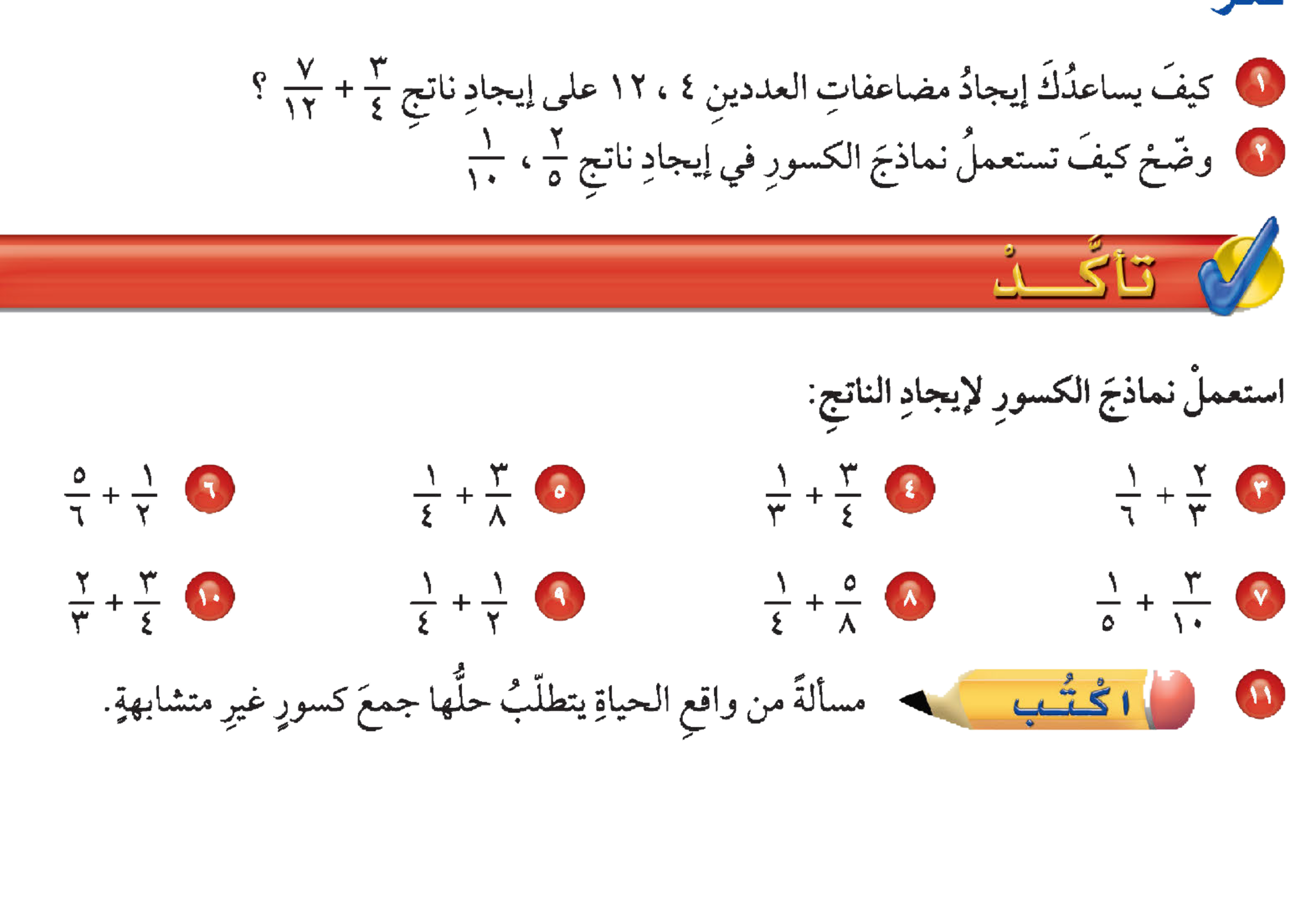 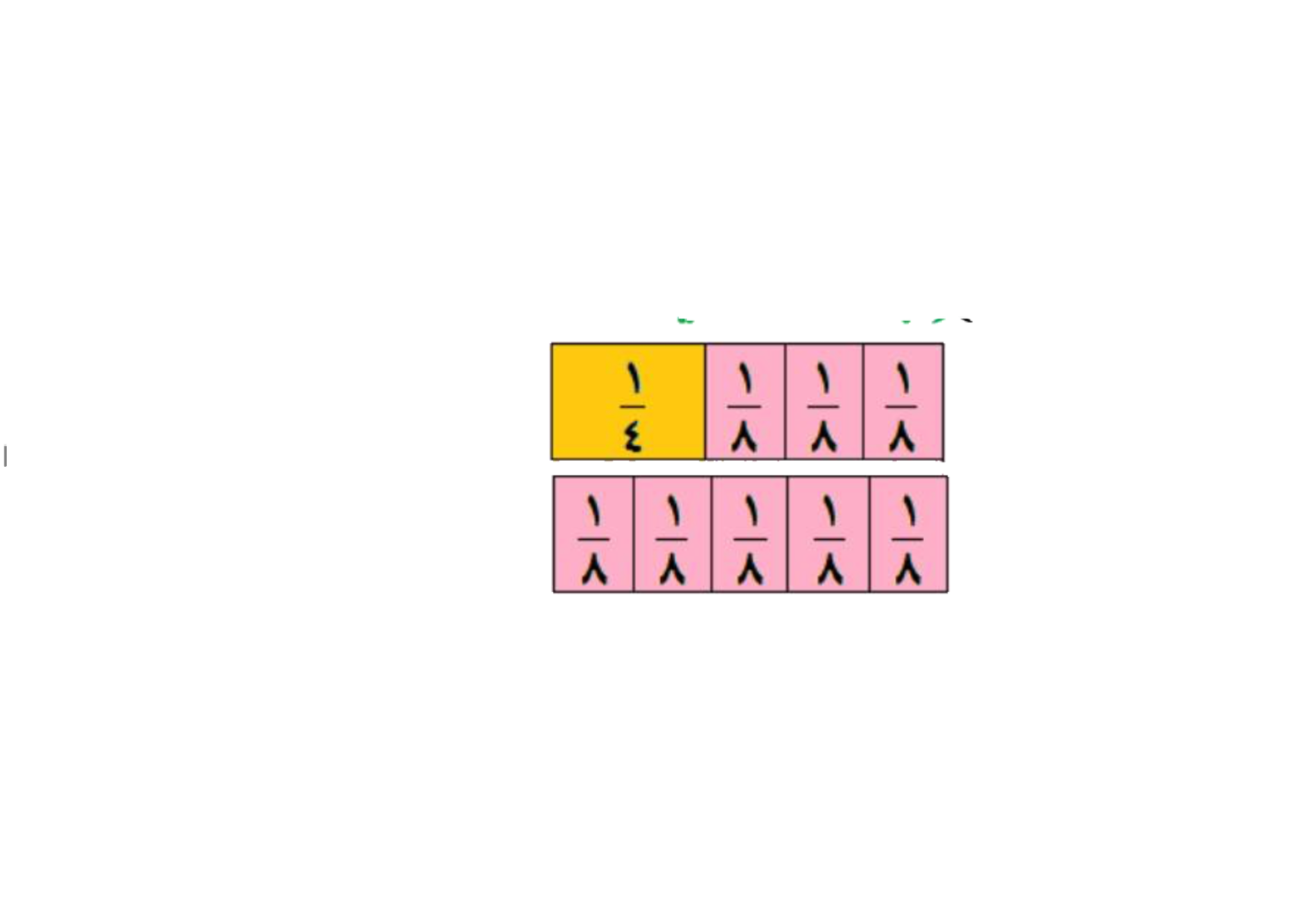 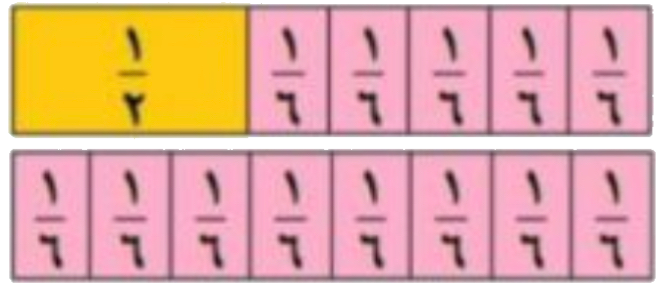 الواجب
٧ ،٩ ،١٠
ص ٢٢